INFORMATIONEN FÜR DEN MODERATOR – VERBORGEN BLEIBEN!
Dieser Foliensatz ist unser Standard-Moderationssatz für Wallbreakers®.
Verwenden Sie diesen als Ausgangspunkt für die Erstellung Ihrer eigenen Folien. Jeder Workshop (oder Moderator) ist verschieden.
Der Foliensatz ist in fünf Teile gegliedert. Wählen Sie diejenigen aus, die für Sie zweckdienlich sind und mit denen Sie sich als Moderator identifizieren können.
Als allgemeine Regel gilt, möglichst wenige schrittweise Folien zu verwenden, da diese das Spielerlebnis eher steif gestalten.
Die fünf Teile:
Beispiele für Tagesordnungen: Beispiele, die an den Leitfaden des Moderators angepasst sind.
Einführung in das Spiel: Einführung in die grundlegenden Elemente und Konzepte des Spiels.
Moderationsleitfaden Schritt für Schritt: Verwenden Sie diesen für größere Workshops und wenn Sie das Spiel am Anfang selbst lernen. 
Beispiele für Reflexionen: Beispielübungen für Ihre Reflexion.
Theorien und Hintergrund: Ergänzende Theorie und Hintergrundmaterial. Diese können je nach Tagesordnung vor, nach oder während des Spiels verwendet werden.
WALLBREAKERS®
Das Change-Leadership-Spiel
Version 4.1
® © Workz A/S 2018 – www.workz.dk
BEISPIELE FÜR TAGESORDNUNGEN
WALLBREAKERS® GANZTAGESPROGRAMM
10:00 Uhr 	Einführung
10:30 Uhr 	Start des Spiels
10:50 Uhr 	Phase 1: Start
12:00 Uhr 	Mittagessen
12:30 Uhr	Phase 2: Umsetzung
13:40 Uhr 	Pause
13:55 Uhr	Phase 3: Verankerung
14:55 Uhr	Pause
15:10 Uhr	Wallbreakers® und Alltagserfahrung
16:50 Uhr	Resümee
17:00 Uhr 	Abschluss
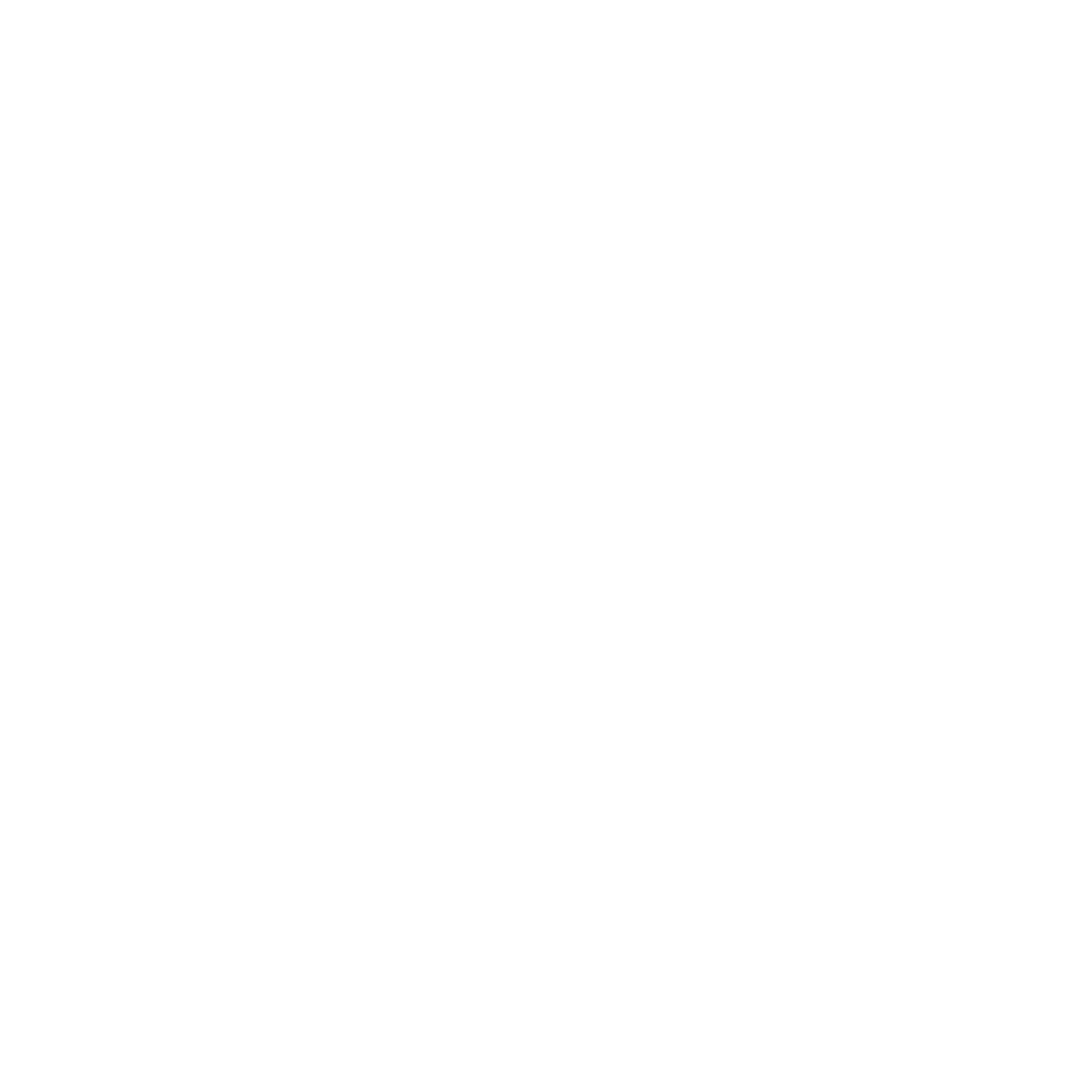 WALLBREAKERS® ZWEITAGES-PROGRAMM
TAG 1
  9:00 Uhr 	Ankunft und Frühstück
  9:30 Uhr 	Begrüßung und Einführung
10:15 Uhr		Change Management in Ihrem     		Unternehmen
11:15 Uhr		Pause
11:30 Uhr		Wallbreakers® Einführung und		„Managemententscheidungen 		begründen“ Kommunikationsübung
12:30 Uhr		Mittagessen
13:30 Uhr		Change-Management-Theorie
14:00 Uhr		Phase 1: Start
15:10 Uhr		Pause
15:35 Uhr		Phase 2: Umsetzung
16:40 Uhr		„Im selben Boot“ 			    	Koordinationsübung
17:40 Uhr		Resümee für den Tag 
18:00 Uhr		Abendessen
TAG 2
  8:30 Uhr 	Kurze Wiederholung von Tag 1
  9:00 Uhr		Phase 3: Verankerung
10:00 Uhr 	Pause
10:15 Uhr		Dialog zur Verankerung
11:00 Uhr		„Sie sollten“ Kommunikationstraining
12:30 Uhr		Mittagessen
13:30 Uhr		Kurze Wiederholung des gesamten Spiels
14:00 Uhr		Persönliche Aktionspläne entwickeln
15:30 Uhr		Kurze Wiederholung und Evaluierung
16:00 Uhr		Abschluss
EINFÜHRUNG IN DAS SPIEL
VERÄNDERUNG IN KÜRZE
Veränderung ist normal. 
Widerstand gegen Veränderungen ist eine häufige Reaktion.
Jeder Mensch reagiert anders auf Veränderungen.
Wir reagieren auf der Grundlage unserer bisherigen Erfahrungen und persönlichen Werte, Meinungen und Vorlieben.
Ein erfolgreiches Change Leadership bringt eine unterschiedliche Herangehensweise für unterschiedliche Mitarbeiter in den einzelnen Phasen der Veränderung mit sich.
TYPISCHE REAKTIONEN AUF VERÄNDERUNGEN
Wir reagieren je nach unserer Persönlichkeit und unseren Erfahrungen etc. unterschiedlich auf Veränderungen
Wir sehen Möglichkeiten im Neuen.
Wir werden ängstlich und egozentrisch.
Wir konzentrieren uns auf das, was wir verlieren könnten – Veränderungen schließen Trauer mit ein.
Wir schützen unsere Ressourcen und Positionen:
Werde ich gefeuert?
Was passiert mit den Dingen, die ich in meiner Arbeit oder an meinem Arbeitsplatz schätze?
Es gibt Grenzen, wie viel an Änderungen Menschen bewältigen können.
Wir neigen dazu, zu alten Gewohnheiten zurückzukehren und alte Wege zu bestreiten.
Wir fühlen uns alleine, obwohl andere Kollegen denselben Prozess durchlaufen.
FÜNF MINUTEN
Reflektieren Sie individuell, wie Sie in Ihrem Unternehmen auf Widerstand stoßen.








Resümieren Sie mit der Person neben Ihnen
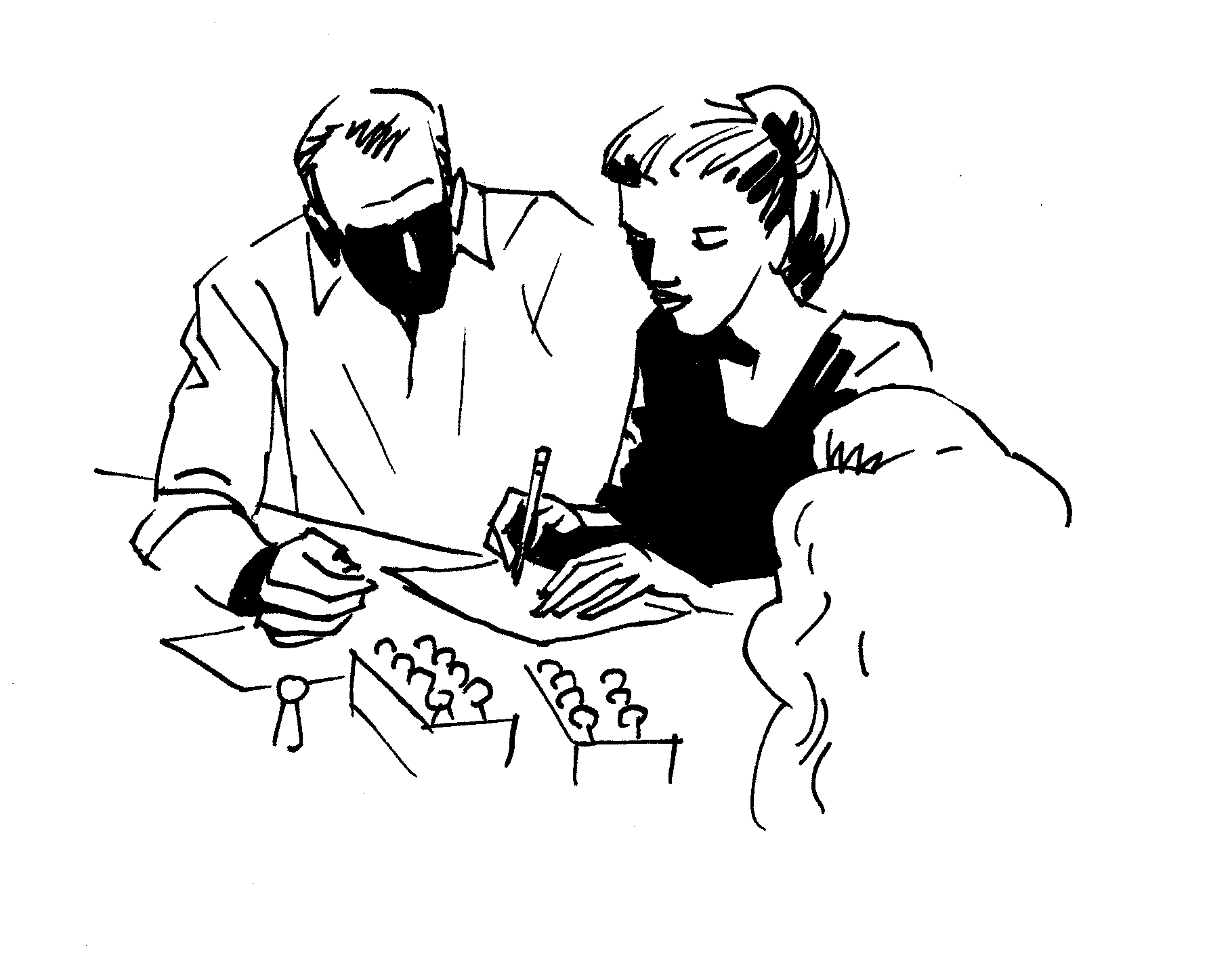 „Wie reagieren die Leute auf Veränderungen?“
„Wie äußert sich der Widerstand?"
WIDERSTANDSSTUFEN
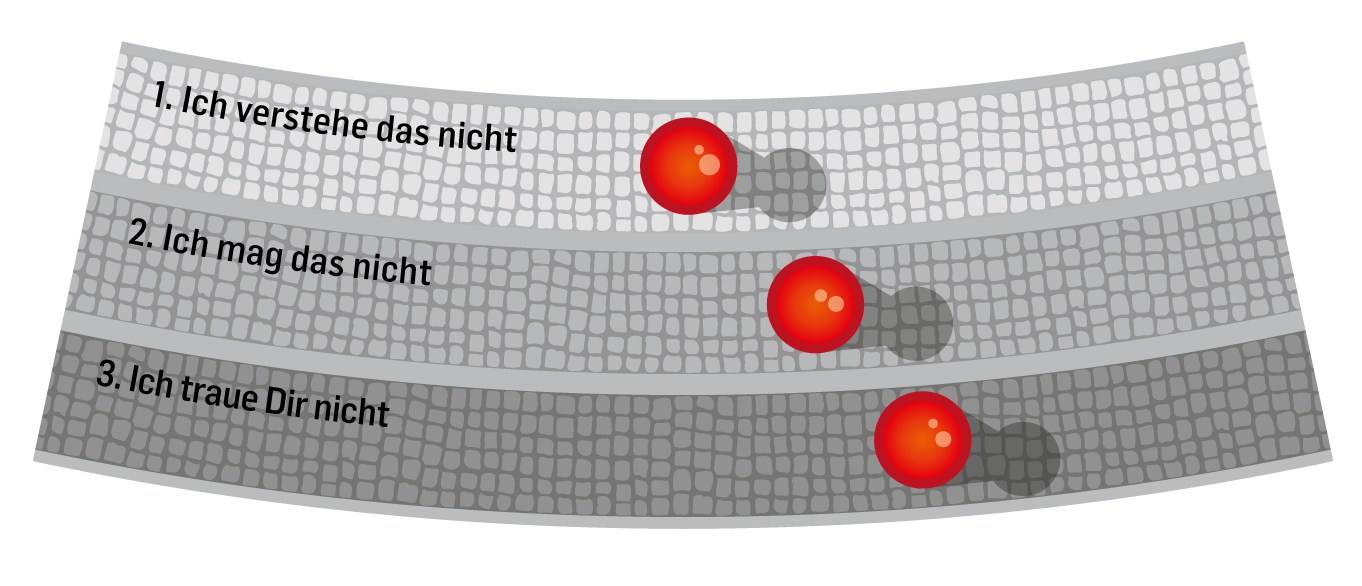 Quelle: Rick Mauer, „Beyond the wall of resistance“ (1996 & 2010).
WIDERSTANDSSTUFEN
Widerstandsstufe 1: Informationsstand
„Ich verstehe es nicht. Ich brauche mehr Informationen, Daten und weitere Impulse.“
Ursache der Widerstandsstufe 1:
Verwirrung, unzureichende Informationen
Uneinigkeit mit der Idee an sich
Zu wenig Zeit, um sich mit der Idee zu beschäftigen


Widerstandsstufe 2: Emotionale Ebene
„Ich mag es nicht. Ich muss mir sicherer sein. Ich muss mich sicher fühlen.“
Ursache der Widerstandsstufe 2:
Verlust von Macht, Kontrolle, Status oder Respekt
Gefühl von Inkompetenz, Isolation
Überarbeitet, zu viele Änderungen


Widerstandsstufe 3: Vertrauensbasis
„Ich vertraue Ihnen nicht. Ich muss es sehen, um daran glauben zu können.“
Ursache der Widerstandsstufe 3:
Misstrauen aufgrund von früheren Vorkommnissen
Unterschiede in Kultur, Geschlecht oder ethnischer Zugehörigkeit
Meinungsverschiedenheiten über Werte
Quelle: Rick Mauer, „Beyond the wall of resistance“ (1996 & 2010).
DREI STUFEN DER UNTERSTÜTZUNG FÜR VERÄNDERUNGEN
Ich verstehe warum (intellektuell, kognitiv)
Ich mag die Idee (emotional, konzeptionell)
Ich vertraue Ihnen, dass Sie mich durch die Veränderung führen (persönliche Ebene und Plausibilität)
Quelle: Rick Mauer, „Beyond the wall of resistance“ (1996 & 2010).
UMGANG MIT WIDERSTAND
Widerstandsstufe 1: Informationsstand
Arbeiten mit Gedanken, Informationen und Rationalität
Wiederholen der gleichen Informationen (immer wieder)
Erzeugen einer „gefühlten Notwendigkeit“
Schaffung einer gemeinsamen Basis für das Verständnis der Veränderung
Zulassen eines offenen Dialogs




Widerstandsstufe 2: Emotionale Ebene
Arbeiten mit Emotionen und Reaktionen
Schaffen von Foren, in denen die Leute zuhören und gehört werden können
Schaffen von Dialogen über die Folgen der Veränderung
Schaffen von Dialogen über das Bauchgefühl der Leute
Sich Bedenken anhören
Einbeziehen der Leute in die Veränderung, wo immer möglich


Widerstandsstufe 3: Vertrauensbasis
Daran arbeiten, Perspektiven zu verändern
Ursachen für „angespannte Beziehungen“ eruieren
Beziehung des Individuums zu Ihnen und dem Rest des Unternehmens betrachten
Alte Geschichten persönlicher Konflikte neu verhandeln
Treffen einer Abmachung mit dieser Person über Verhalten und gegenseitige Aufrichtigkeit
Und wenn das alles nicht erfolgreich ist: Prüfen, wie Sie so wenig nachteilig wie möglich getrennte Wege gehen können
Quelle: Rick Mauer, „Beyond the wall of resistance“ (1996 & 2010).
IHRE EIGENEN BEISPIELE
Reflexionsübung
Wählen Sie ein Change-Projekt aus, in das Sie involviert waren, und bei dem Sie und/oder andere ein erfolgreiches Change Leadership aufzeigten:
Geben Sie konkrete Beispiele für gutes Change-Verhalten/-Leadership.
Erzählen und erläutern Sie das Beispiel einem anderen Teilnehmer.
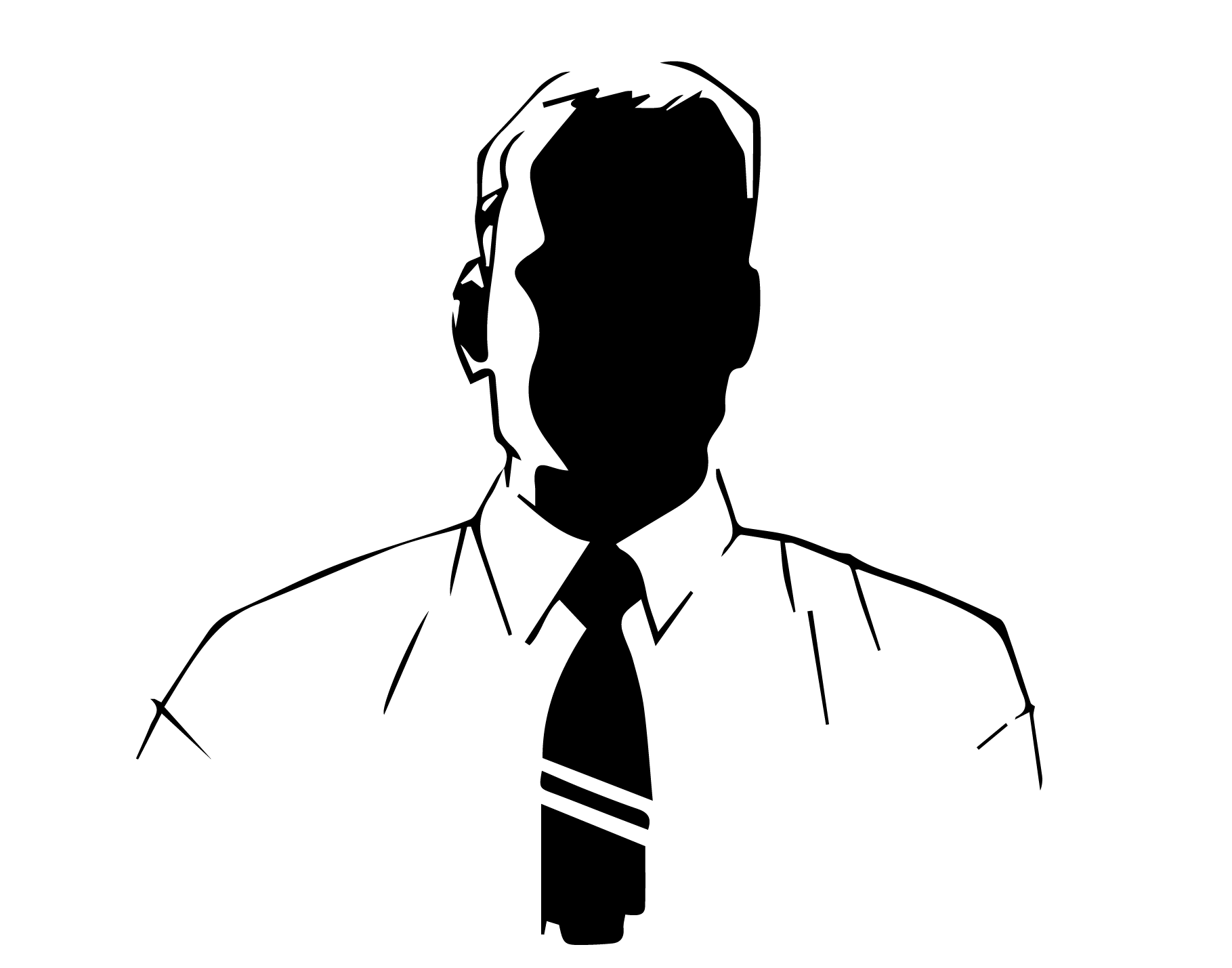 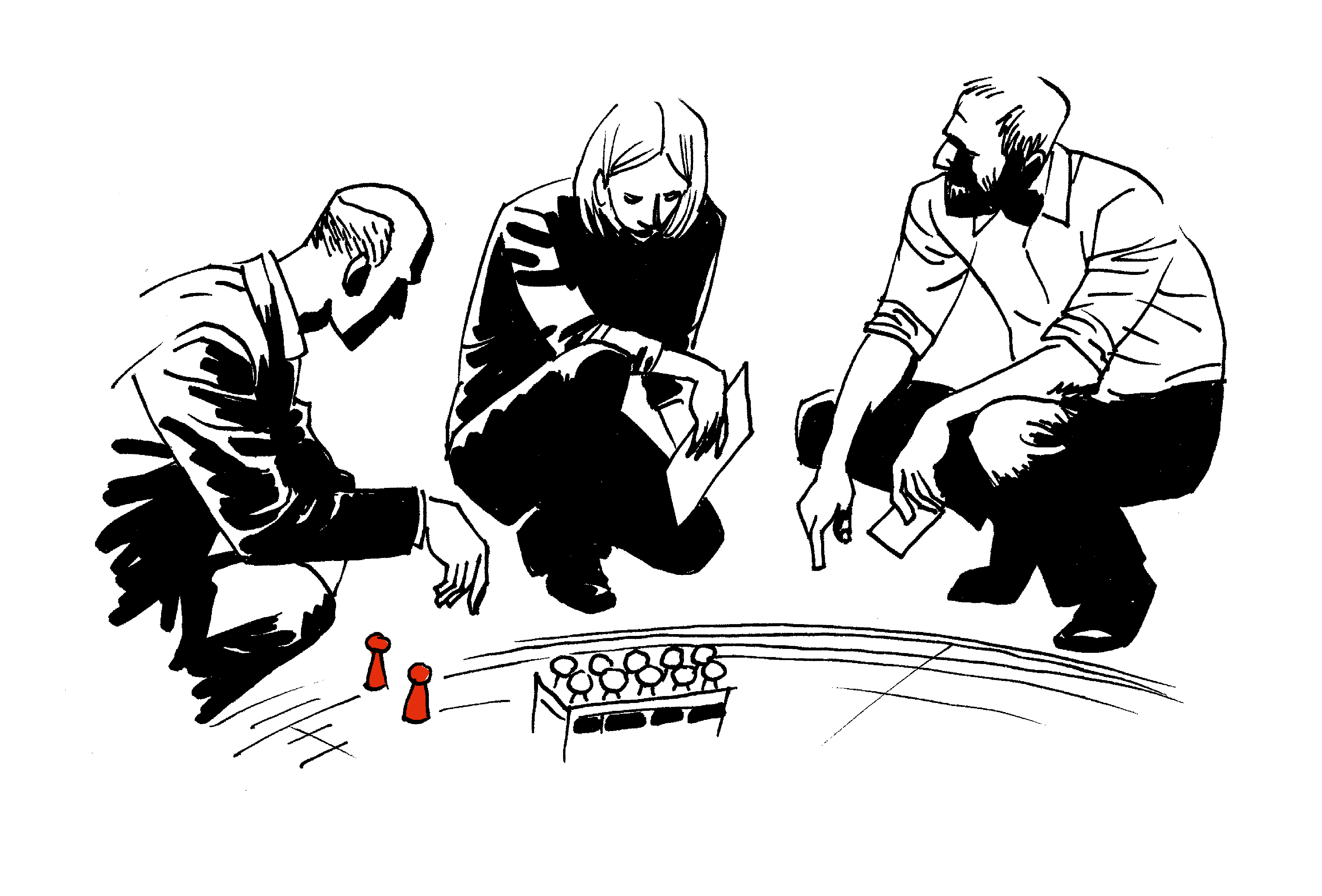 ELEMENTE IN WALLBREAKERS®
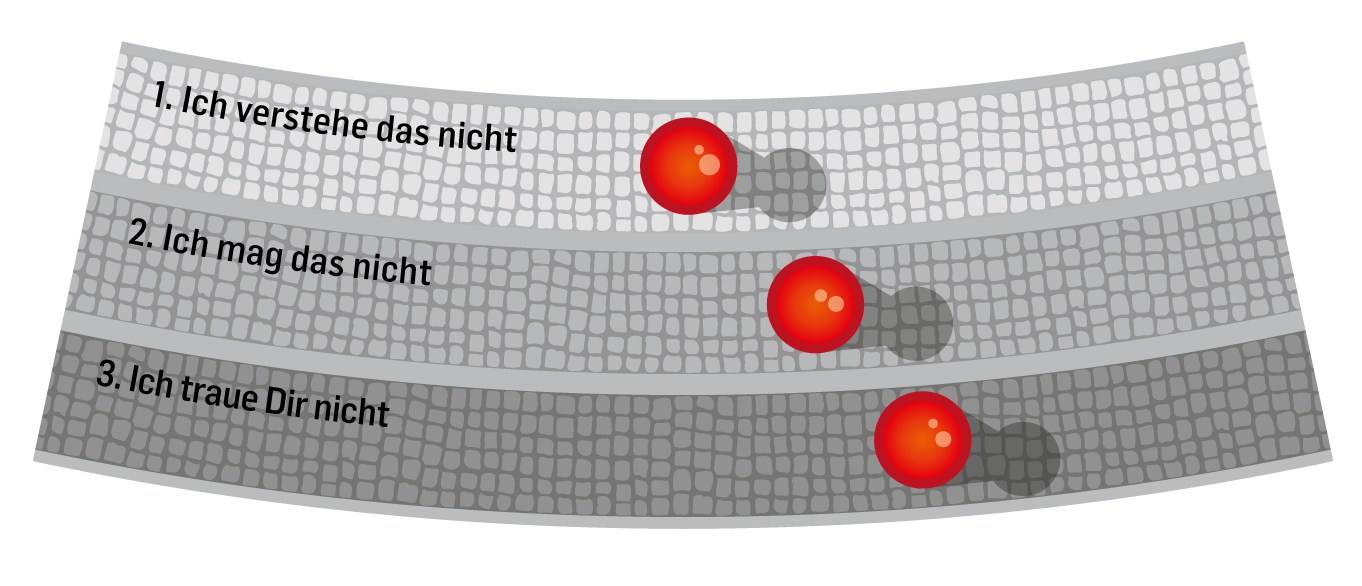 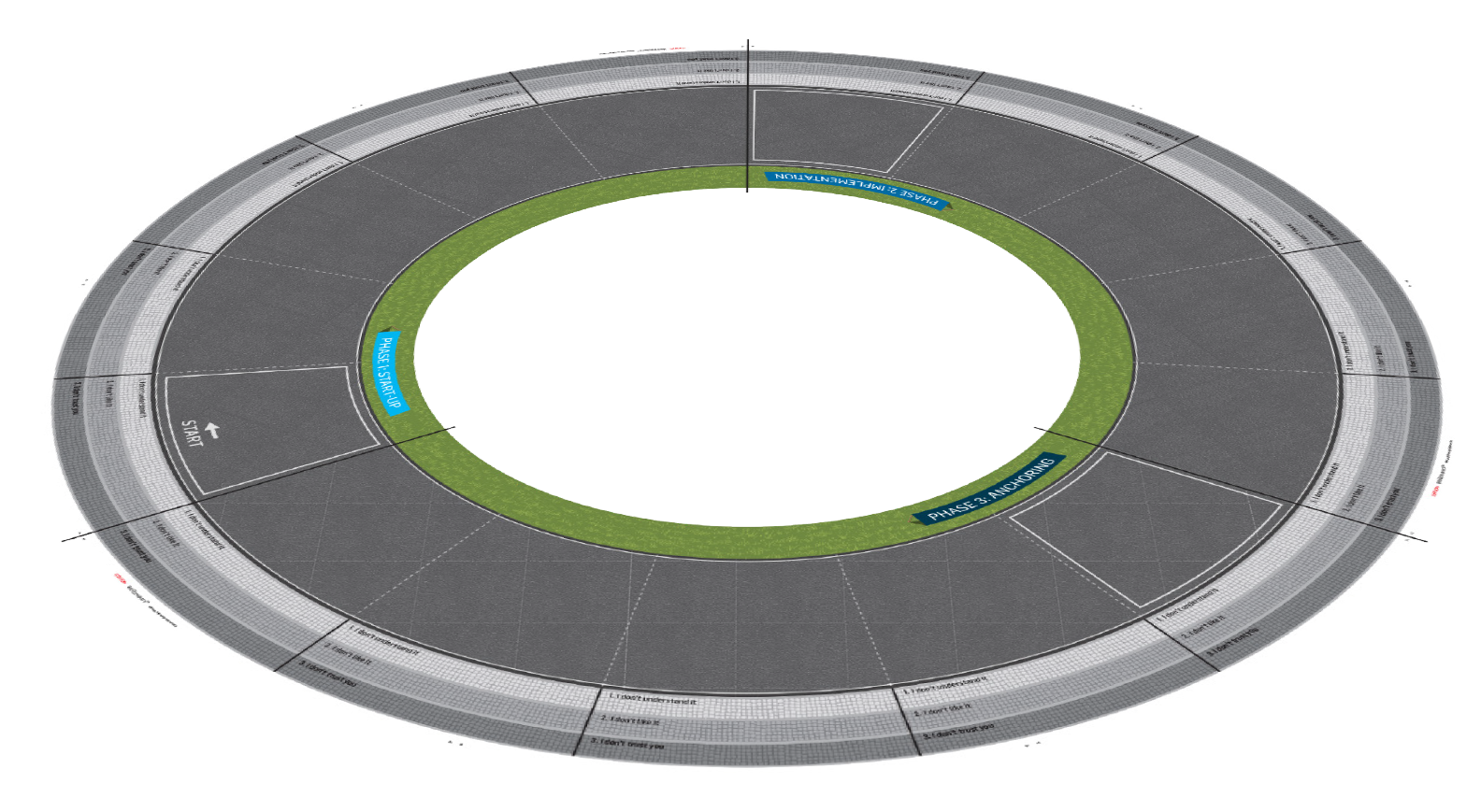 Die drei Change-Phasen werden durch das Spielbrett dargestellt
Die drei Widerstandsstufen werden durch den Bürgersteig auf dem Spielbrett dargestellt
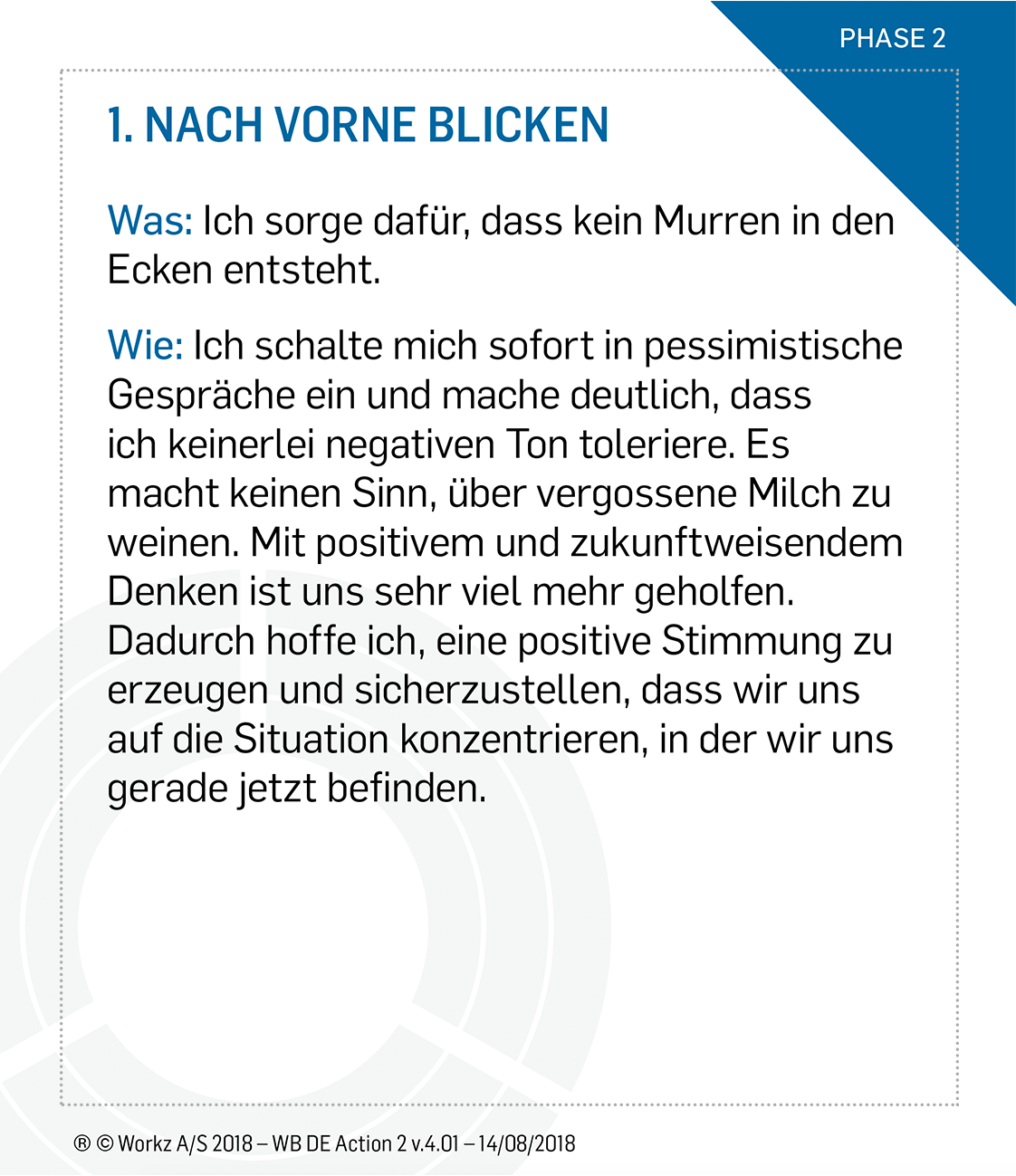 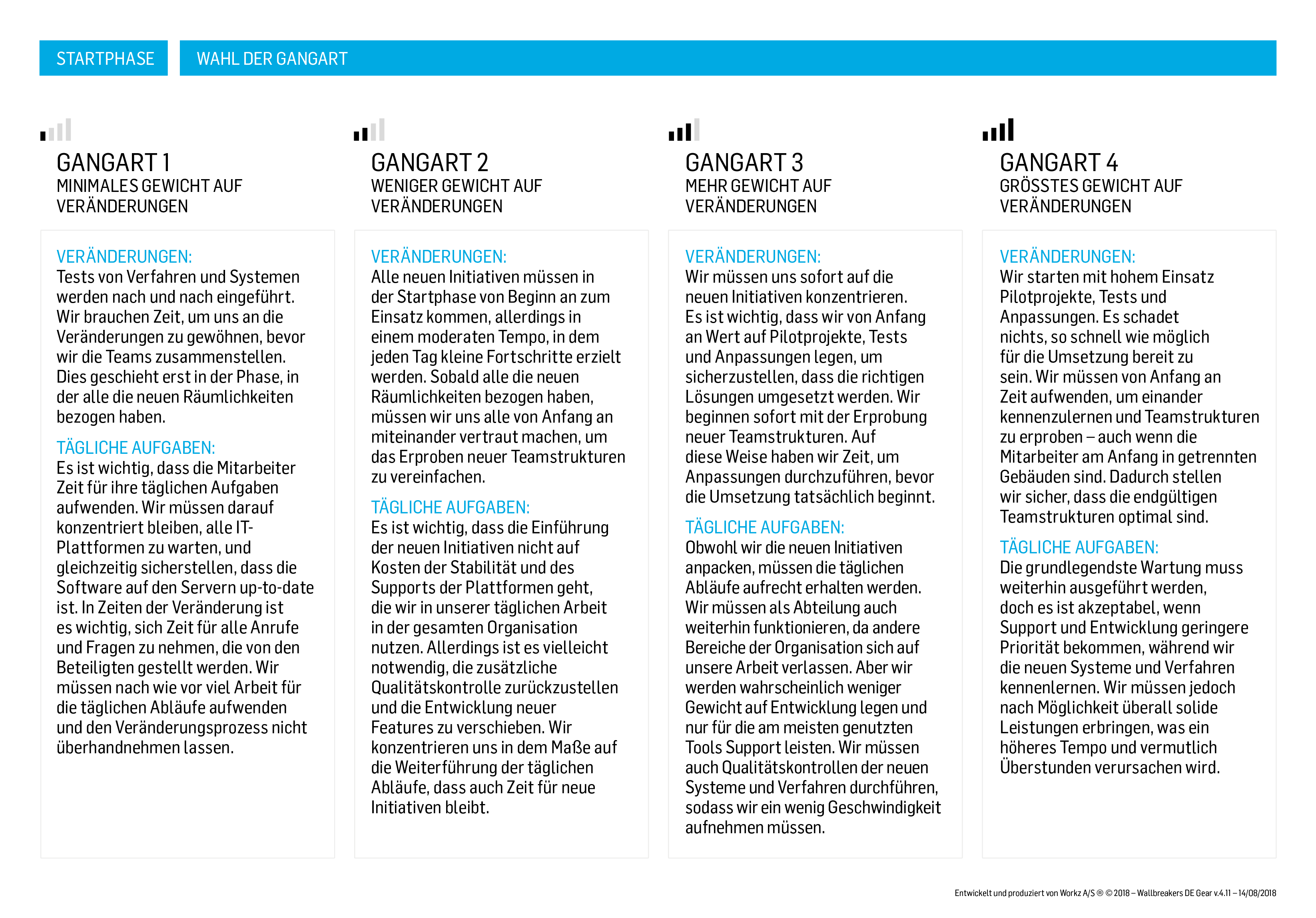 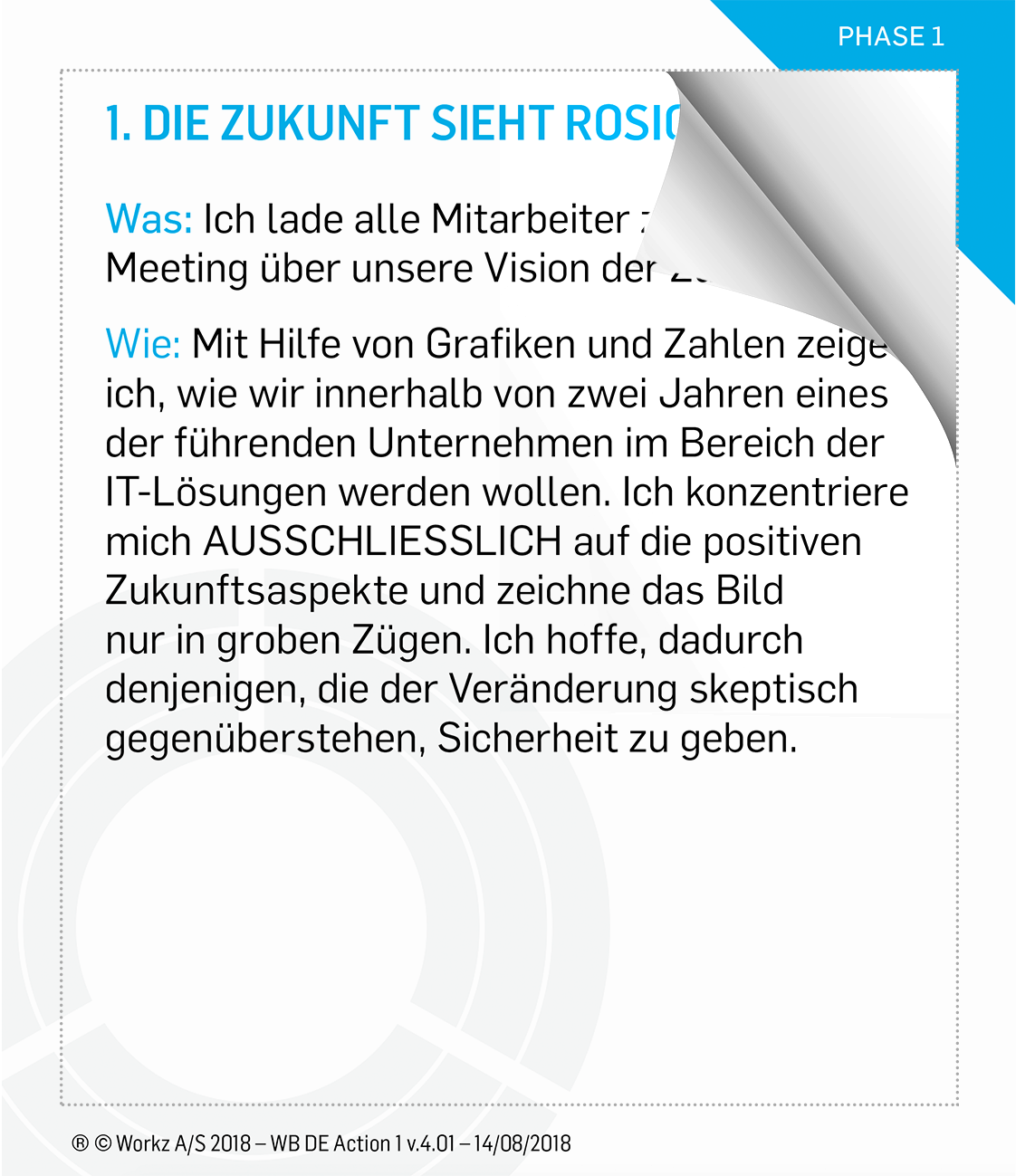 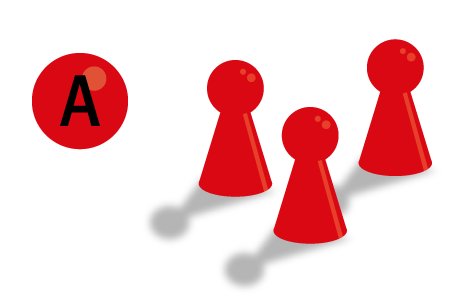 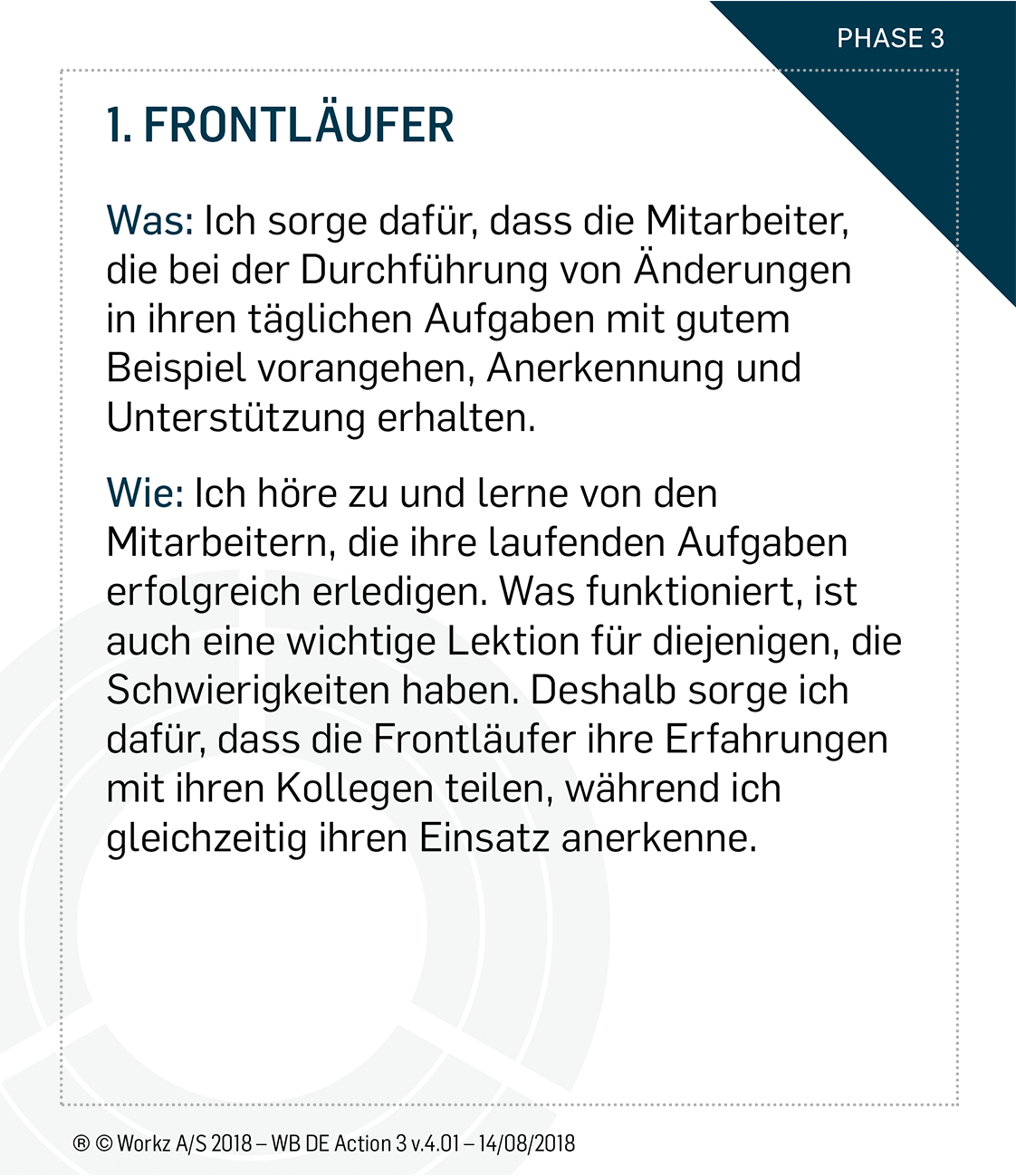 Die Intensität der Change-Phase wird durch die jeweilige Gangwahl bestimmt
Die Mitarbeiter werden durch Spielfiguren dargestellt
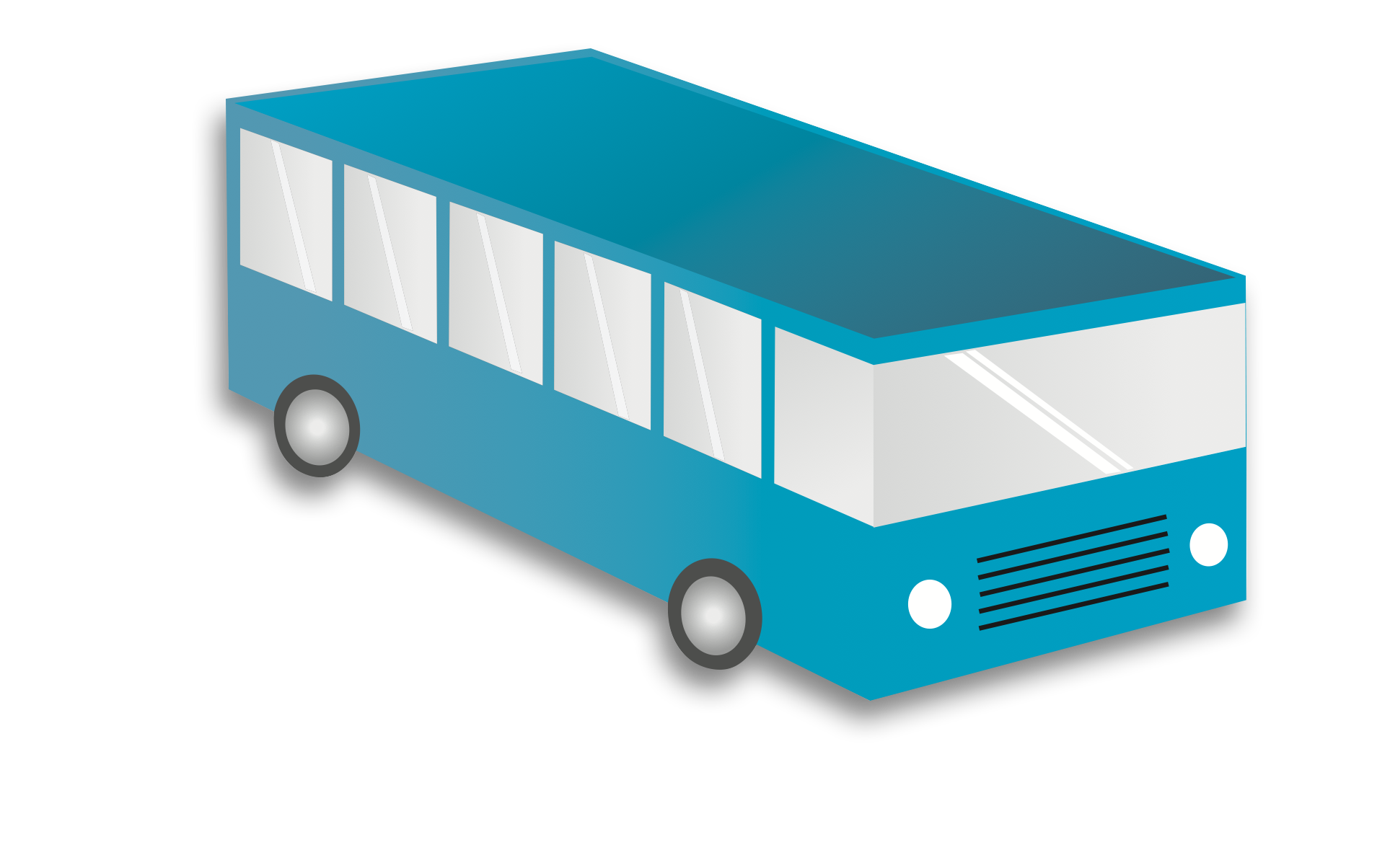 Die Abteilung wird durch einen Bus dargestellt
Die Leadership-Handlungen werden durch Handlungskarten dargestellt
HERAUSFORDERUNGEN UND OPTIONEN
Die AbteilungZusammen mit dem Rest des Teams spielen Sie den Manager einer Abteilung, die eine Transformation durchläuft. Jede Abteilung bekommt eine Farbe. 
Die HerausforderungDie Abteilung unbeschadet durch einen Dreiphasen-Veränderungsprozess zu bringen. Dabei geht es um den Umgang mit Mitarbeiter-Widerstand und die Umsetzung von Veränderungen.
Ihre Optionen: Gangart und Leadership-HandlungenSie können das Spiel auf zwei Arten beeinflussen: durch die Wahl der Intensität (Gang) des Veränderungsprozesses und indem Sie Ihre Mitarbeiter durch Leadership-Handlungen beeinflussen und sie wieder „in den Bus“ leiten.
Kriterien für die GewinnerEin Team gewinnt, wenn es die beste Balance zwischen dem Fortschreiten durch die Veränderung und der Mitarbeiterführung hergestellt hat.
MODERATIONSLEITFADEN – SCHRITT FÜR SCHRITT
EINFÜHRUNG IN DEN FALL
Lesen Sie Seite 2–3
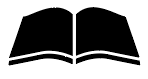 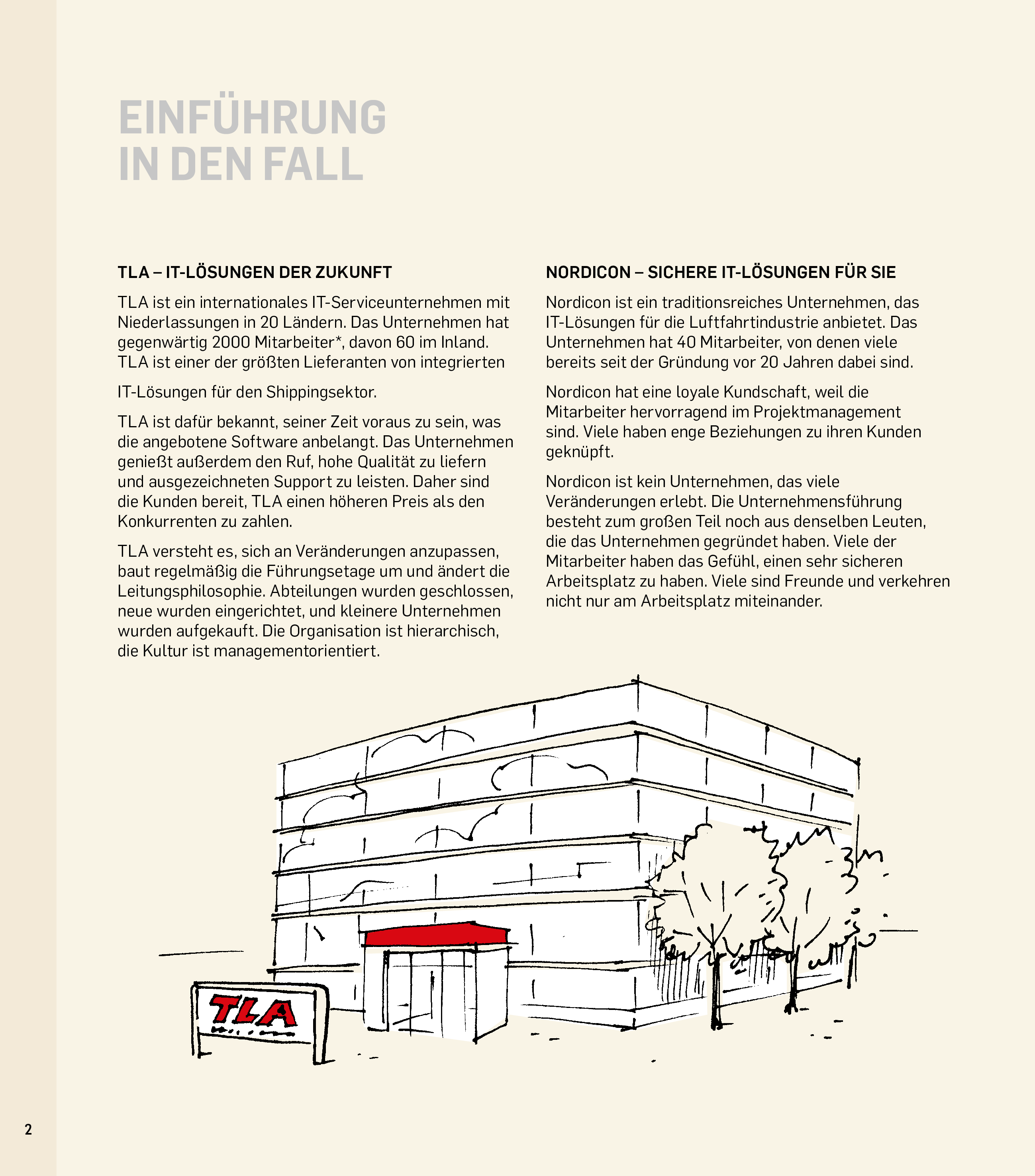 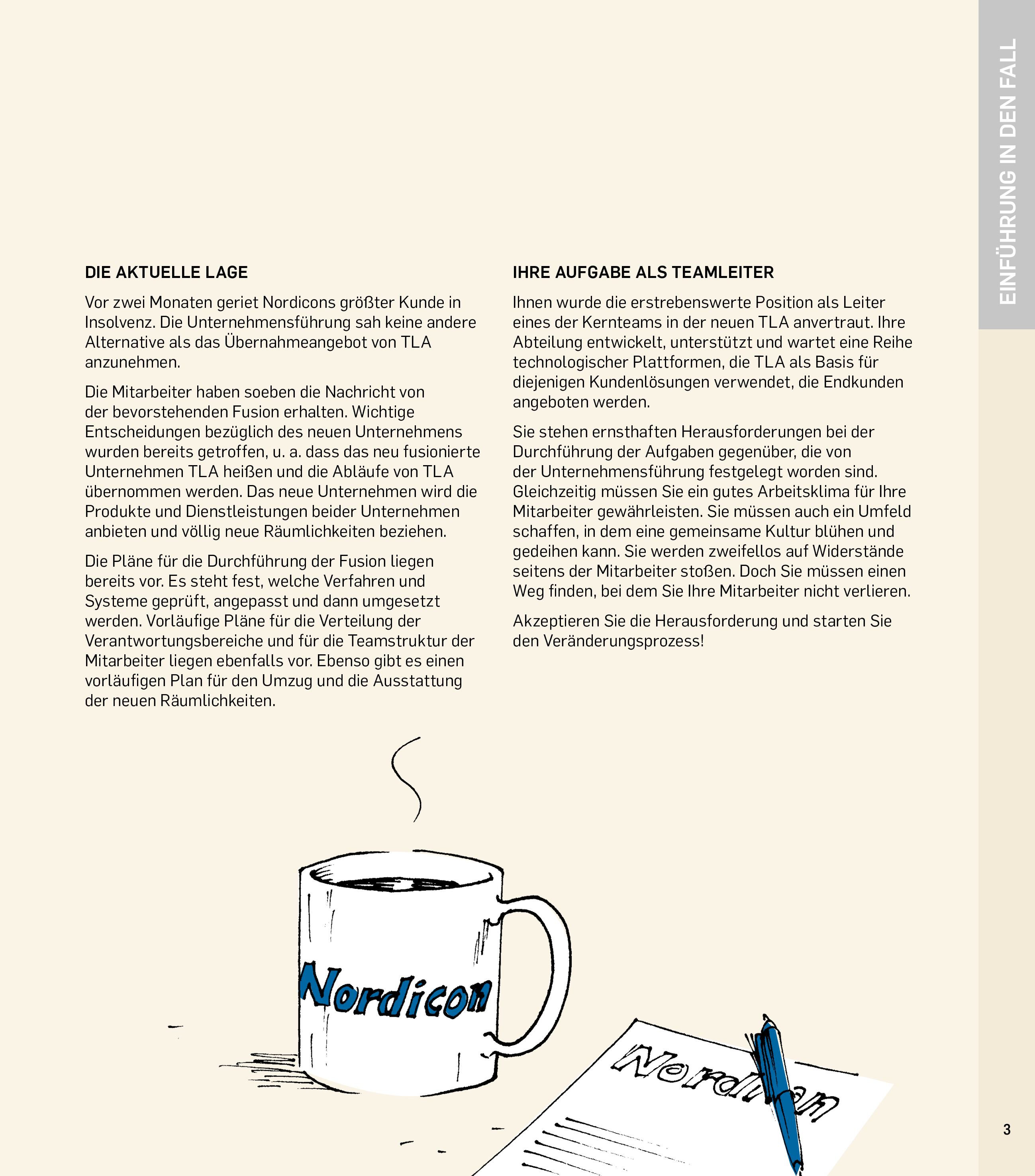 MITARBEITERPROFILE
Lesen Sie Seite 4–5
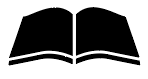 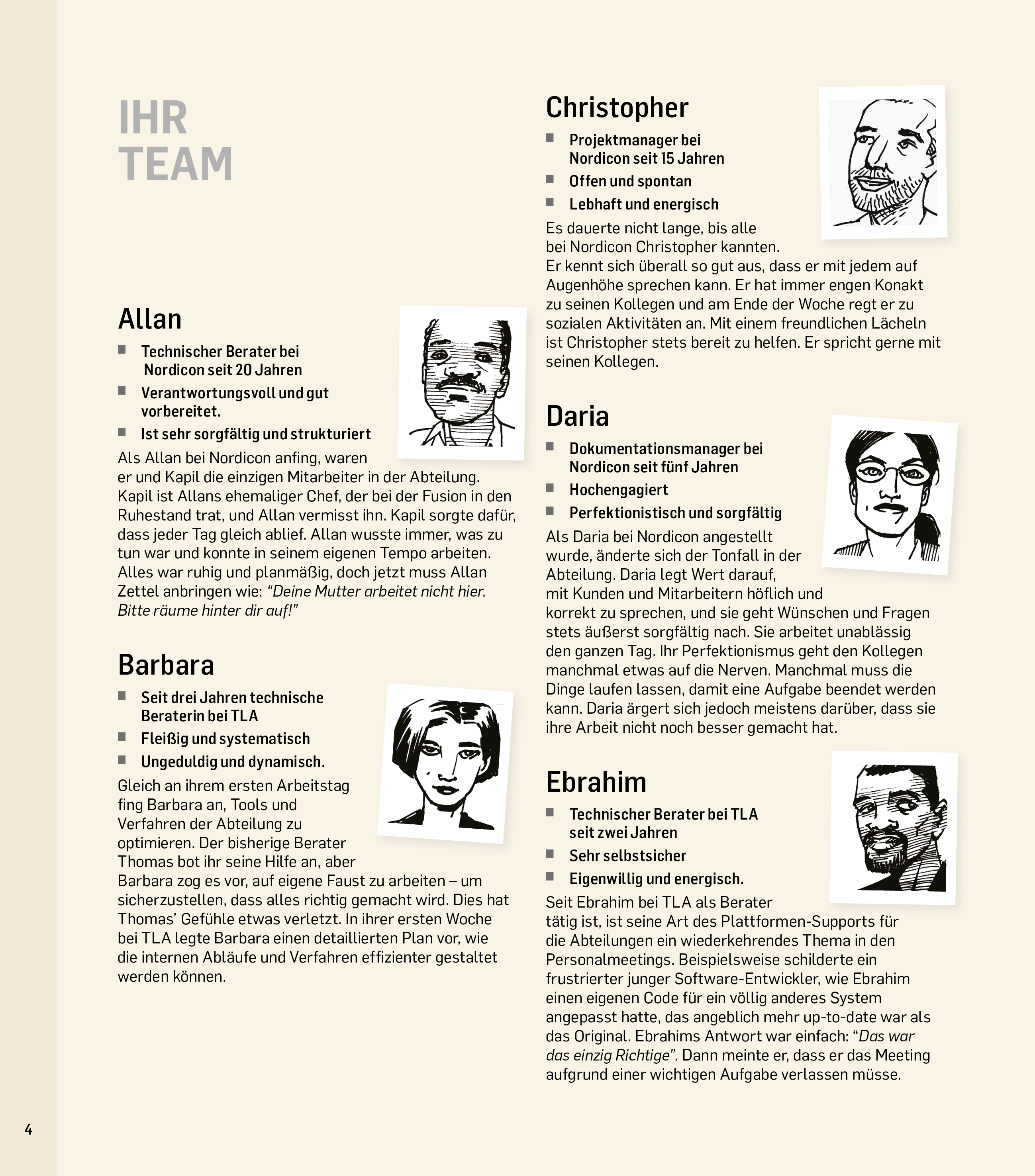 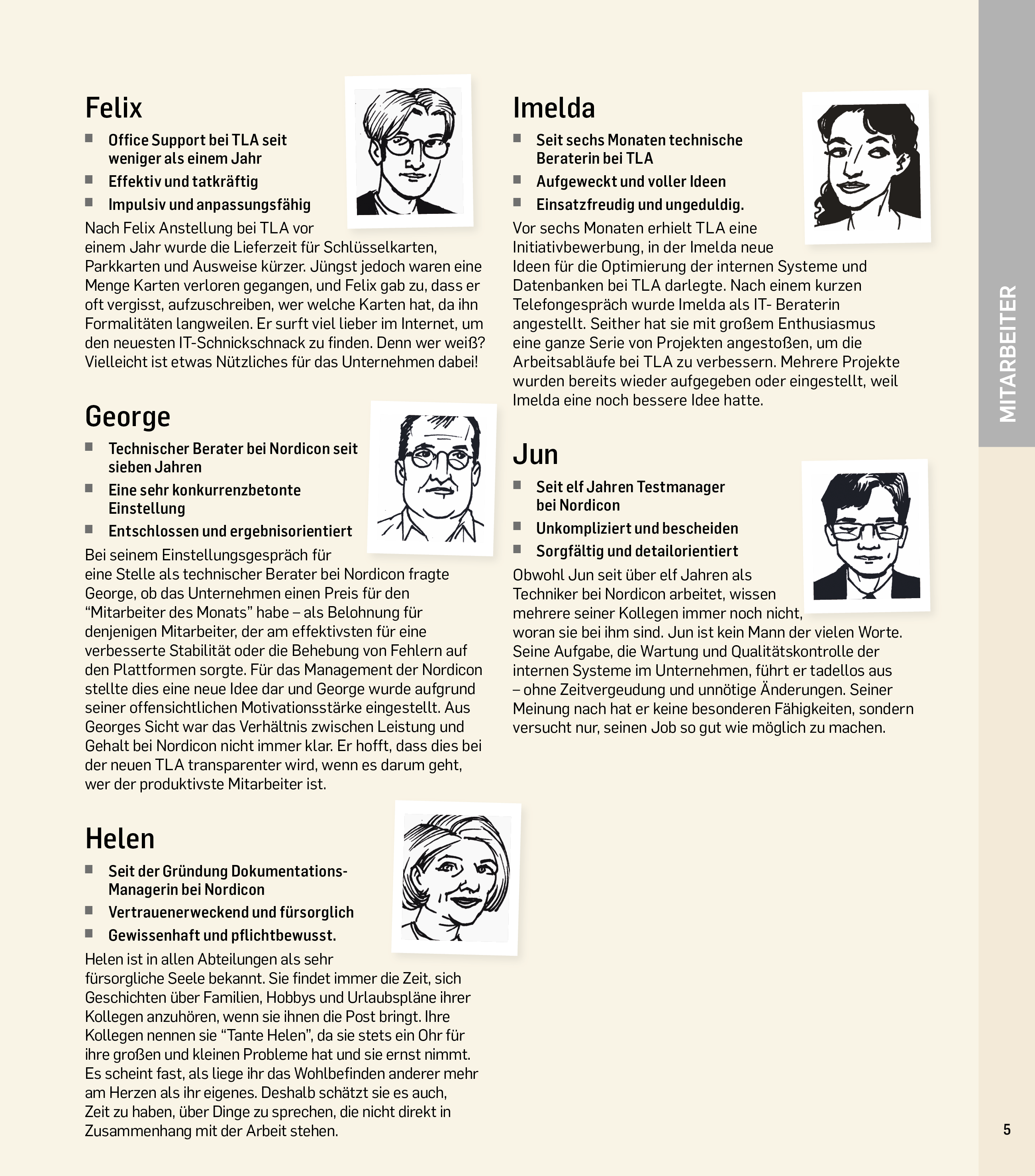 Fügen Sie auf dieser Seite die Filmdatei ein
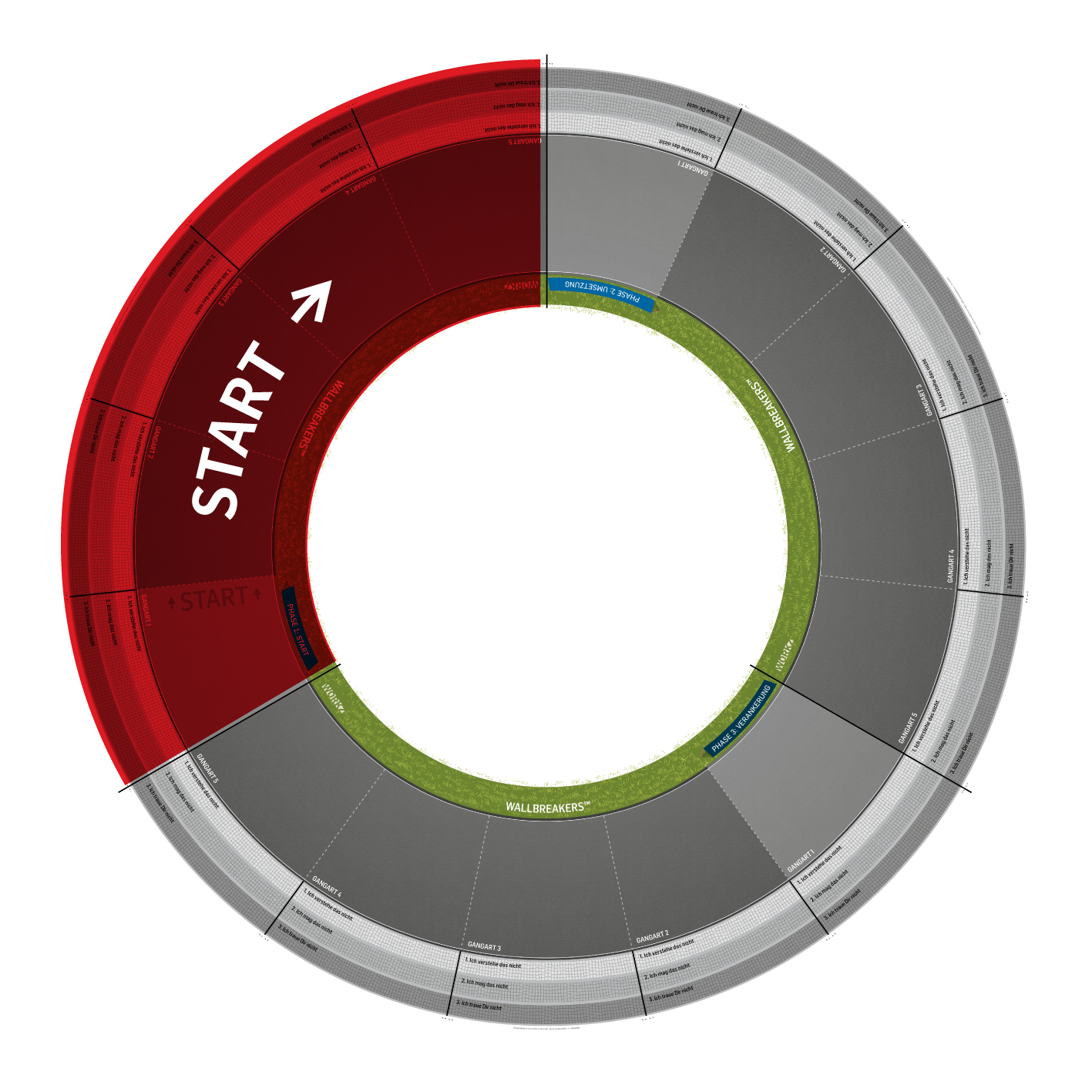 EINFÜHRUNG IN DIE STARTPHASE
Lesen Sie Seite 8
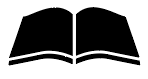 Lesen Sie die Einführung zur Phase durch und notieren Sie eventuelle Reflexionen.
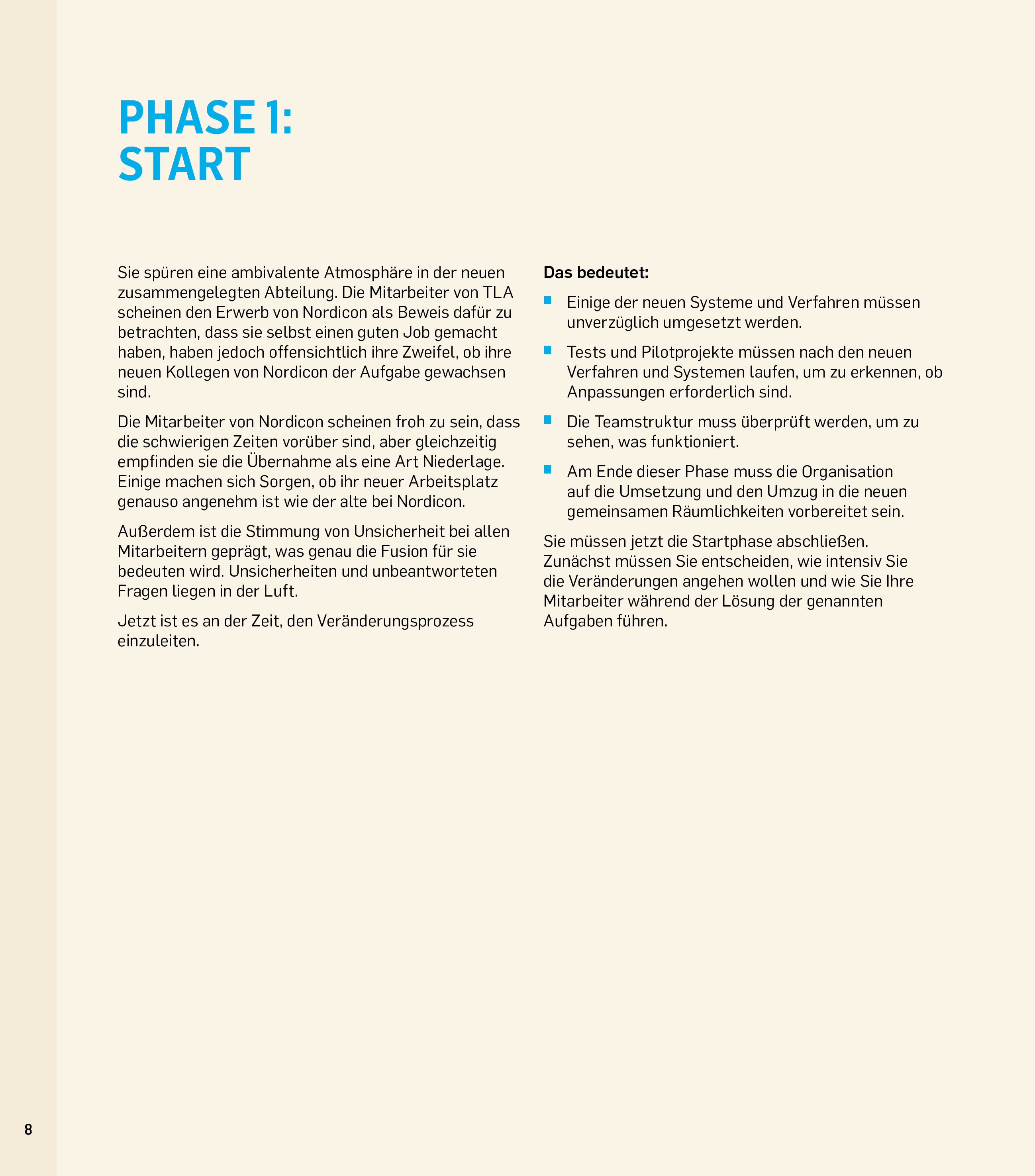 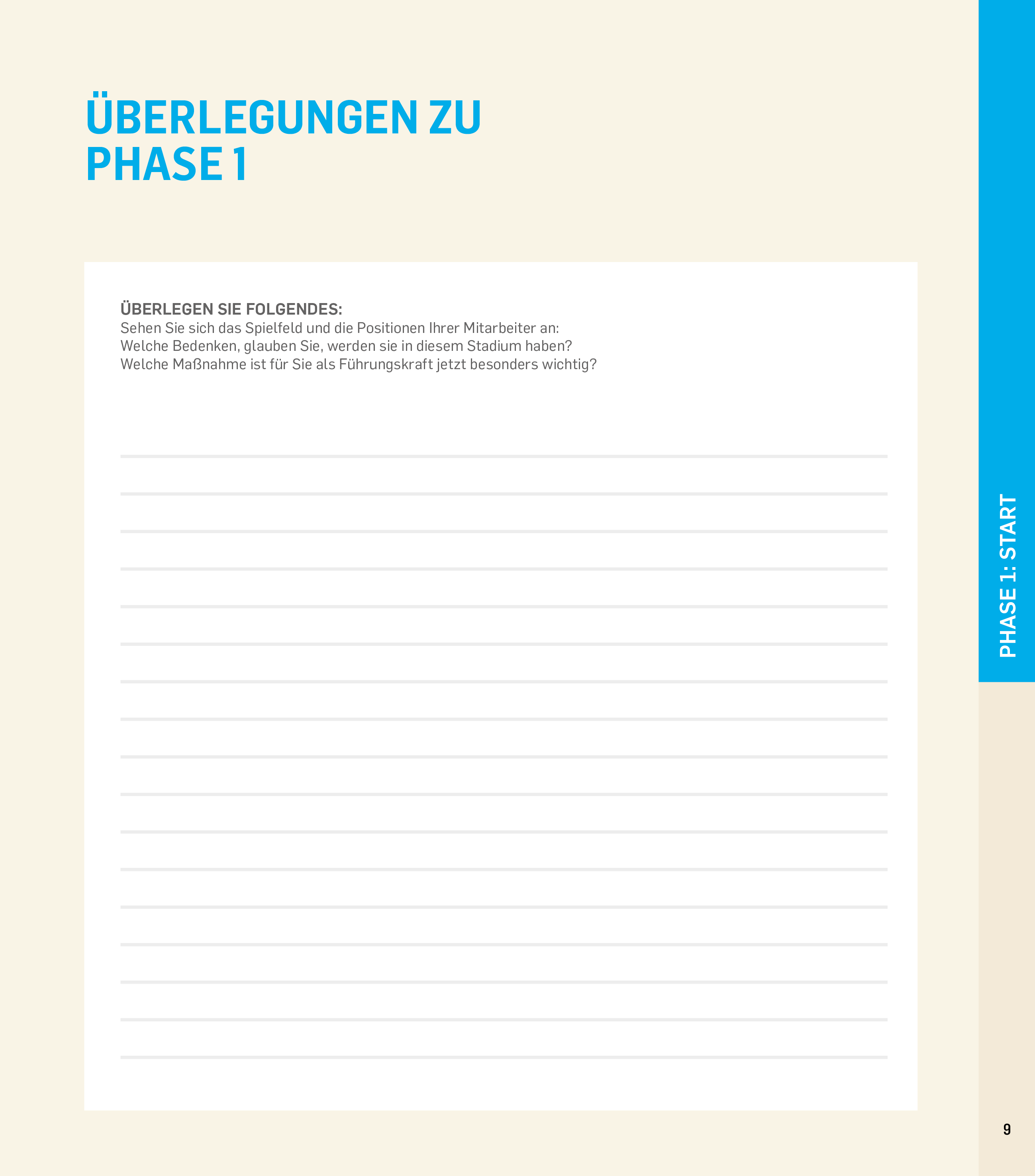 „Was sind Ihre Ziele in Bezug auf die Veränderung?“
„Wie werden Ihre Mitarbeiter reagieren?“
WAHL DER GANGART
Lesen Sie Seite 10–11
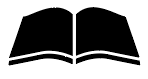 Lesen Sie sich einzeln die Wahl der Gangart durch und reflektieren Sie über Ihre eigene Meinung.
Wenn Sie als Gruppe bereit sind, diskutieren und wählen Sie die Gangart, auf die Sie sich einigen.
Öffnen Sie dann die gewählte Gangart und wenden Sie die Veränderungen auf die Positionen der Spielfiguren und des Busses an.
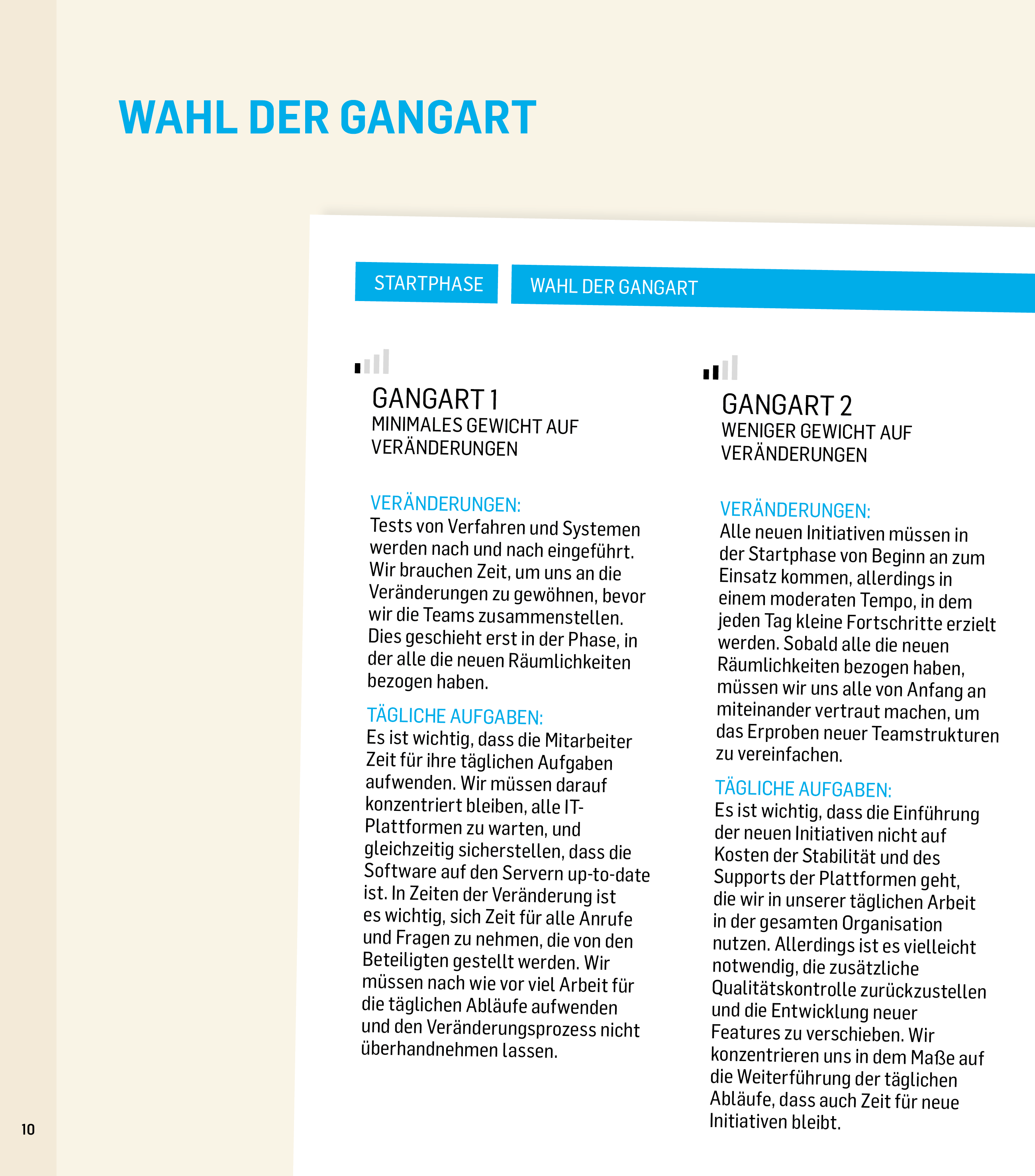 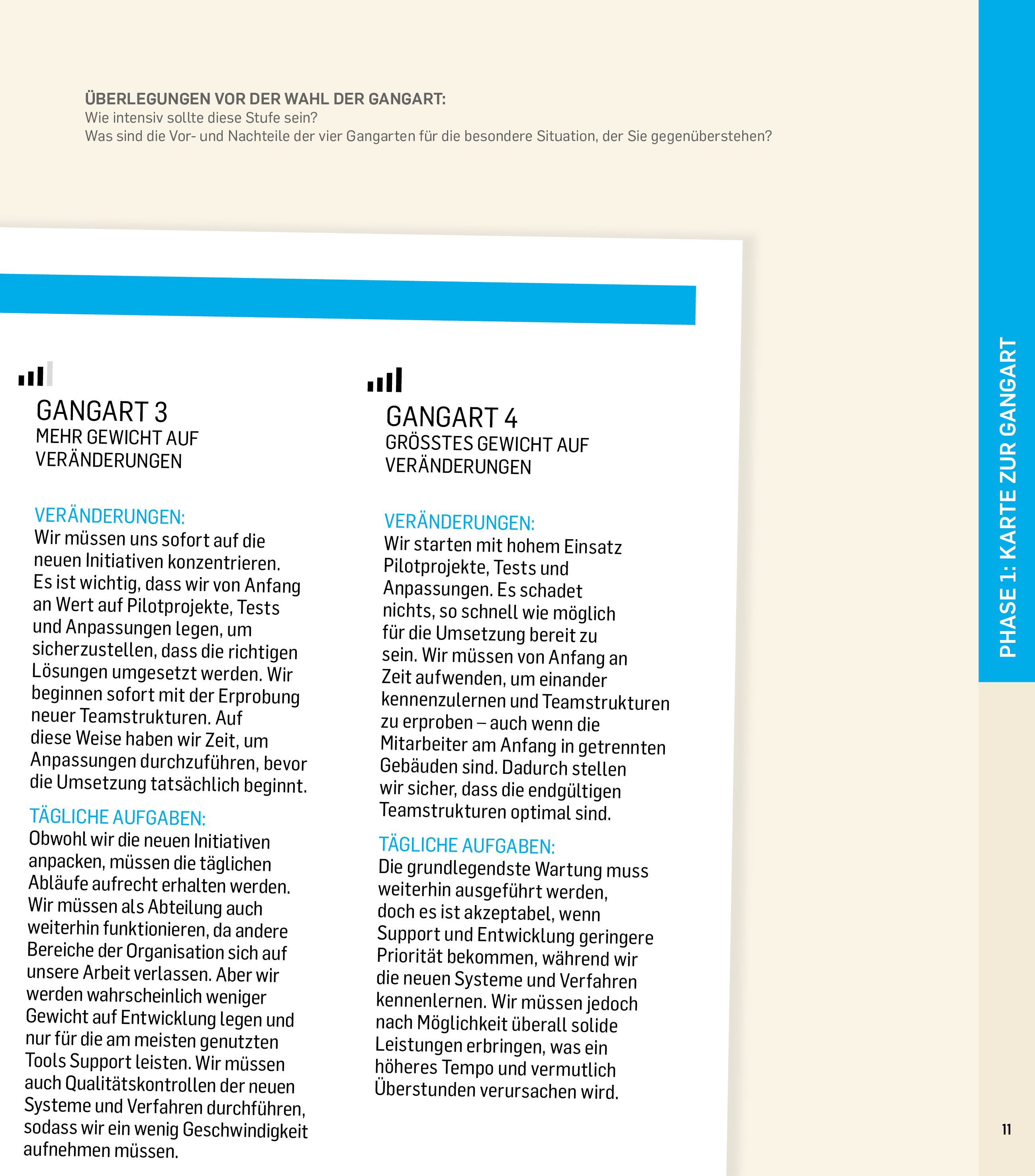 Bitte wägen Sie Folgendes ab: 
Die Phase, in der Sie sich befinden, die Leute, die Sie führen, Ihren Ehrgeiz, Ergebnisse zu erzielen und den auftretenden Widerstand.
WAHL DER LEADERSHIP-HANDLUNGEN
Lesen Sie Seite 12–13
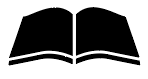 Sie müssen nun Ihre 4 Leadership-Handlungen wählen sowie die Reihenfolge, in der Sie sie durchführen wollen.
Beginnen Sie, indem Sie einen individuellen Plan erstellen.
Diskutieren Sie dann und einigen Sie sich gemeinsam auf einen Plan.
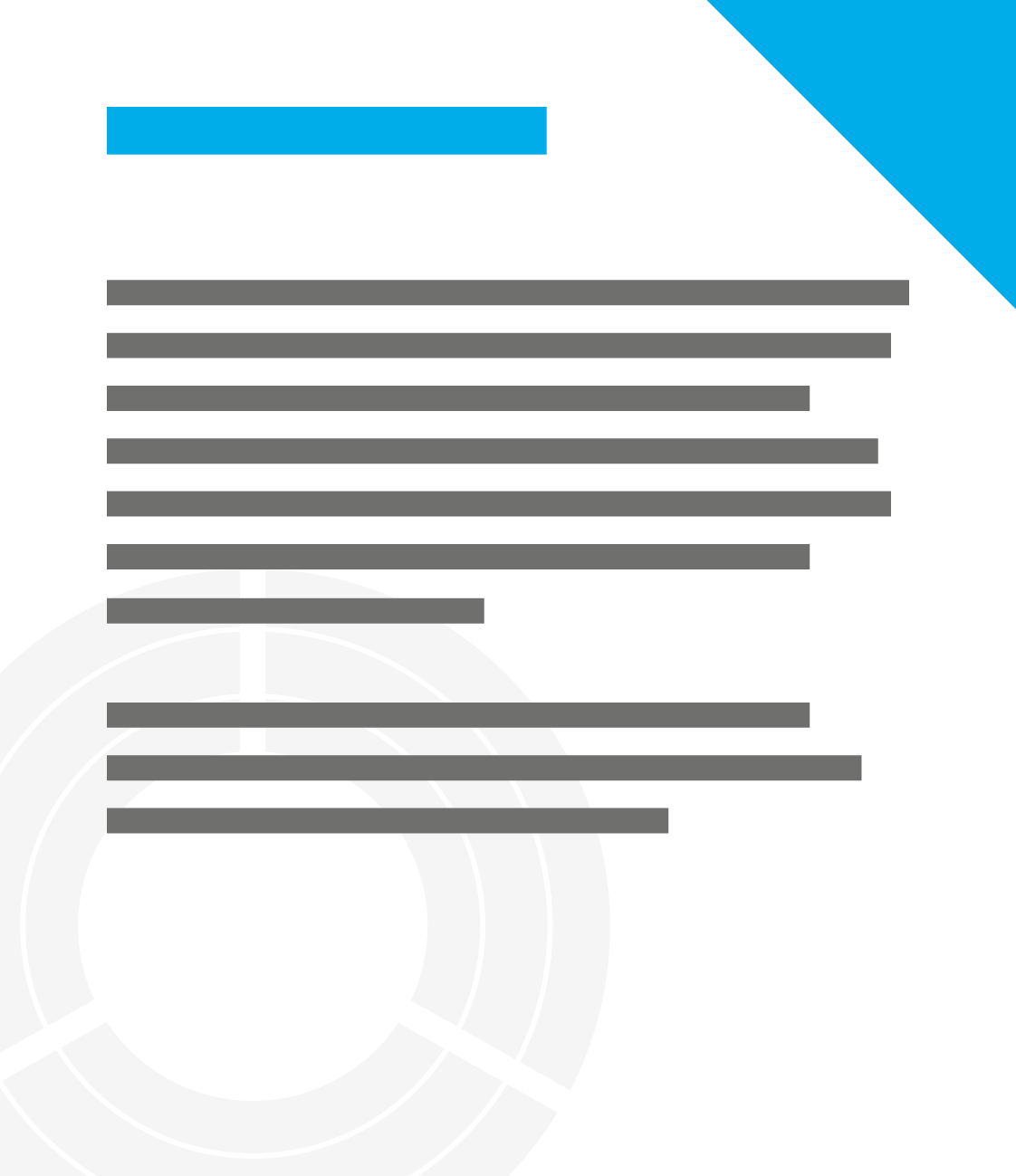 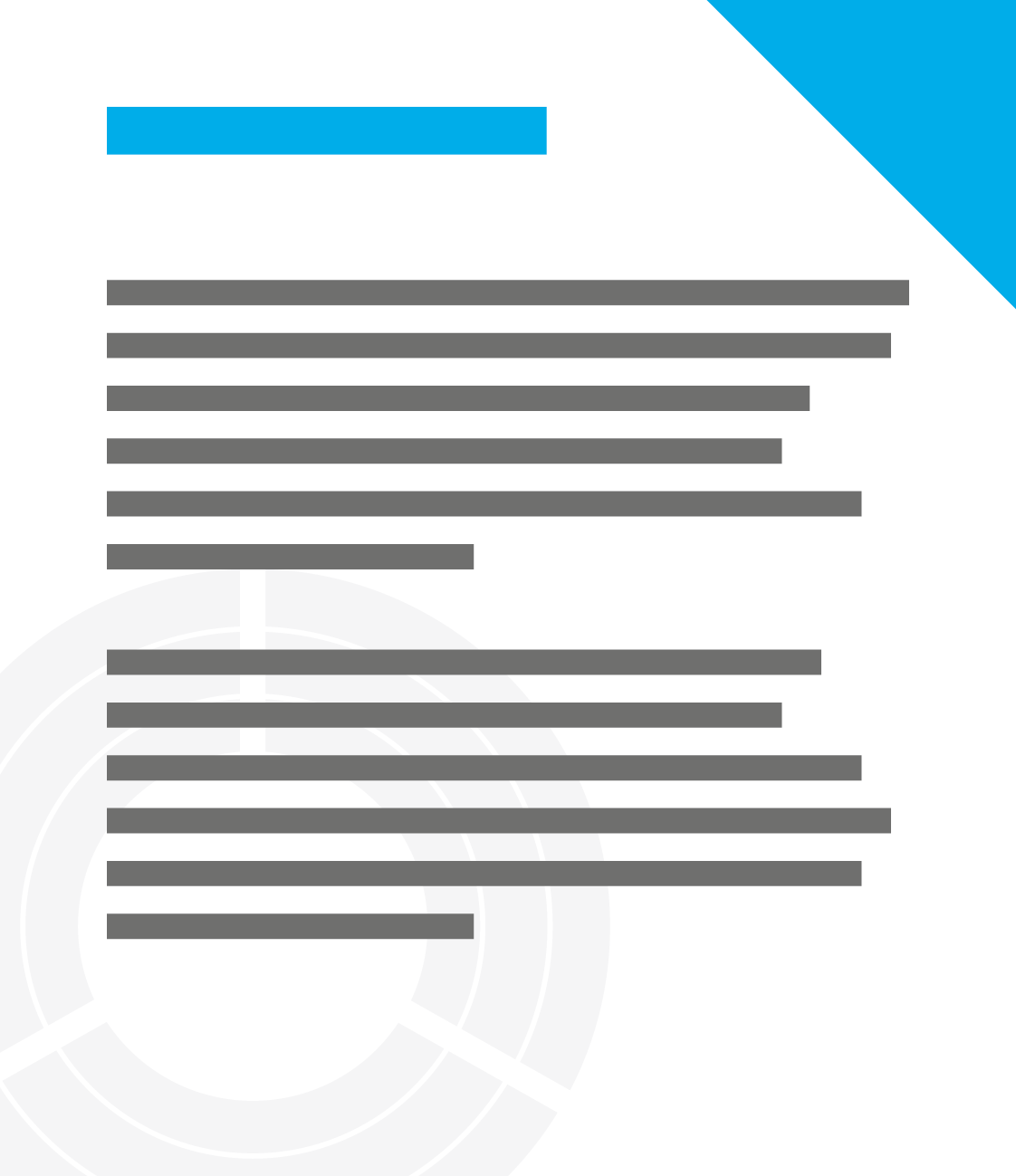 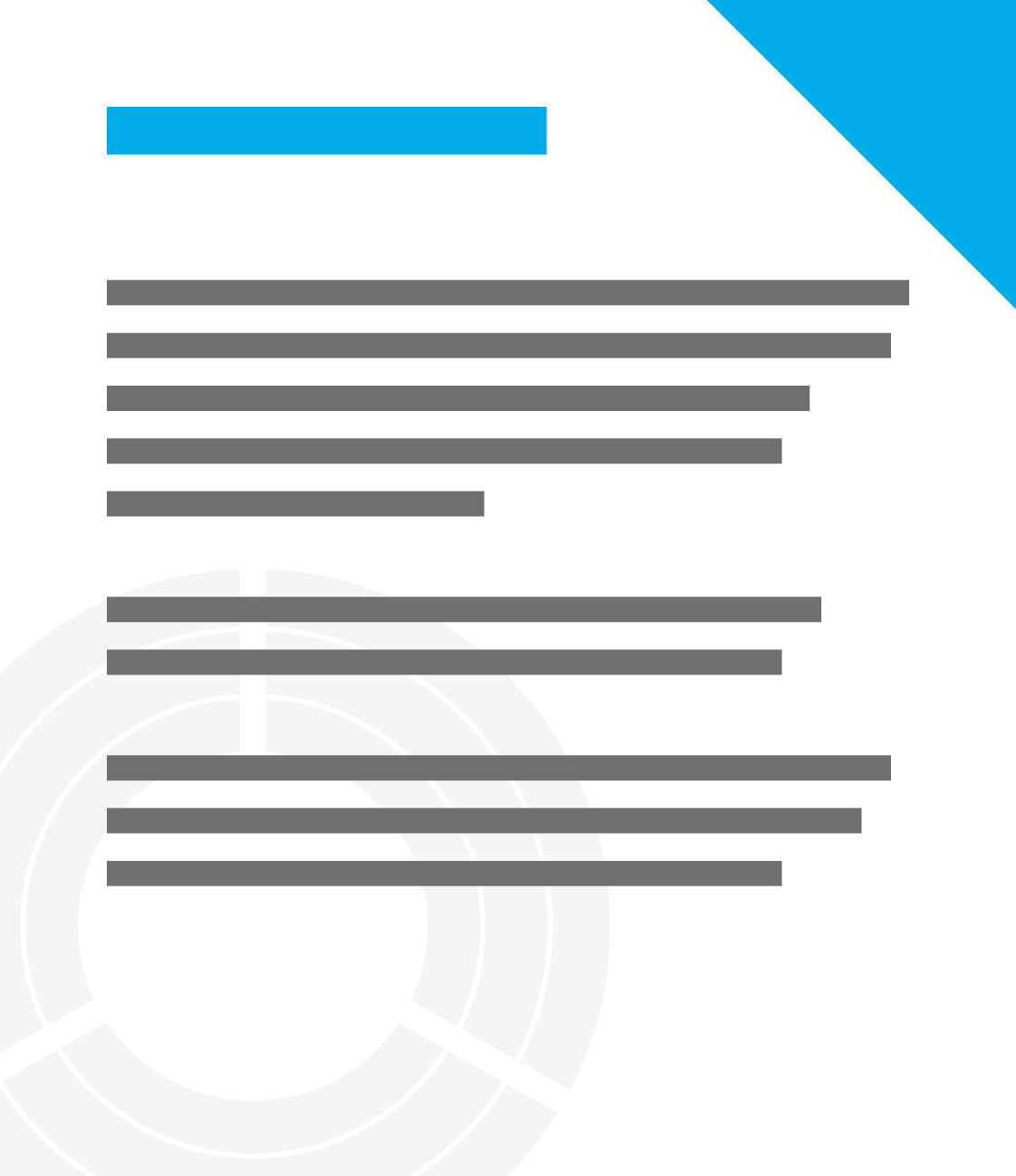 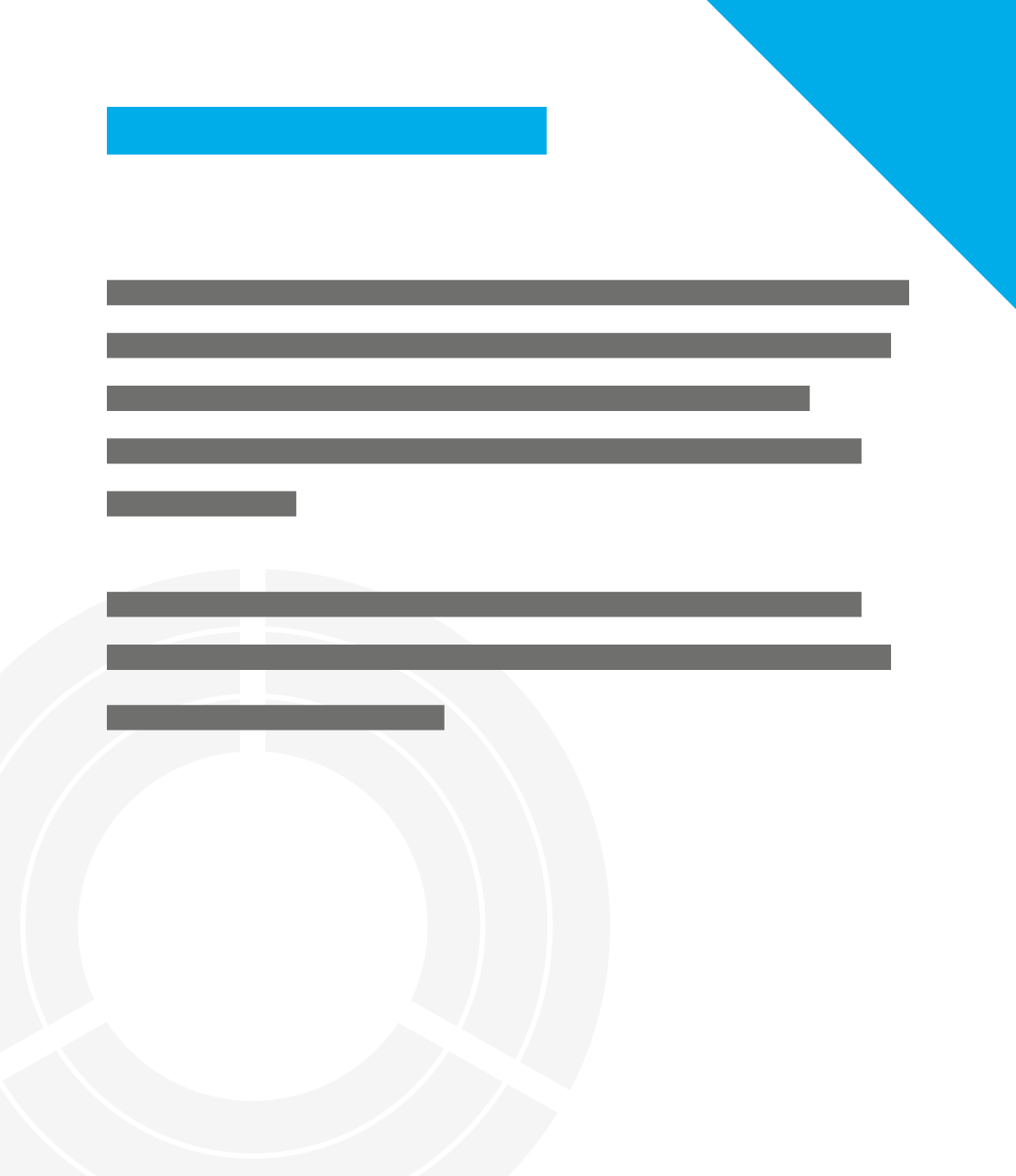 Bitte wägen Sie Folgendes ab: 
Die Phase, in der Sie sich befinden, die Persönlichkeit der Leute, die Sie führen, Ihren Ehrgeiz, Ergebnisse zu erzielen und die Widerstandsstufen, die Sie bewältigen müssen.
DURCHFÜHRUNG IHRES PLANS
Öffnen Sie Ihre Handlungen eine nach der anderen, lesen Sie was passiert, und wenden Sie die Veränderungen auf die Positionen der Spielfiguren und des Busses an.
Sie können Ihren Plan verändern und wenn nötig neue Handlungen setzen. 
Hinweis: Sobald eine Karte geöffnet wurde, kann die Handlung nicht rückgängig gemacht werden!
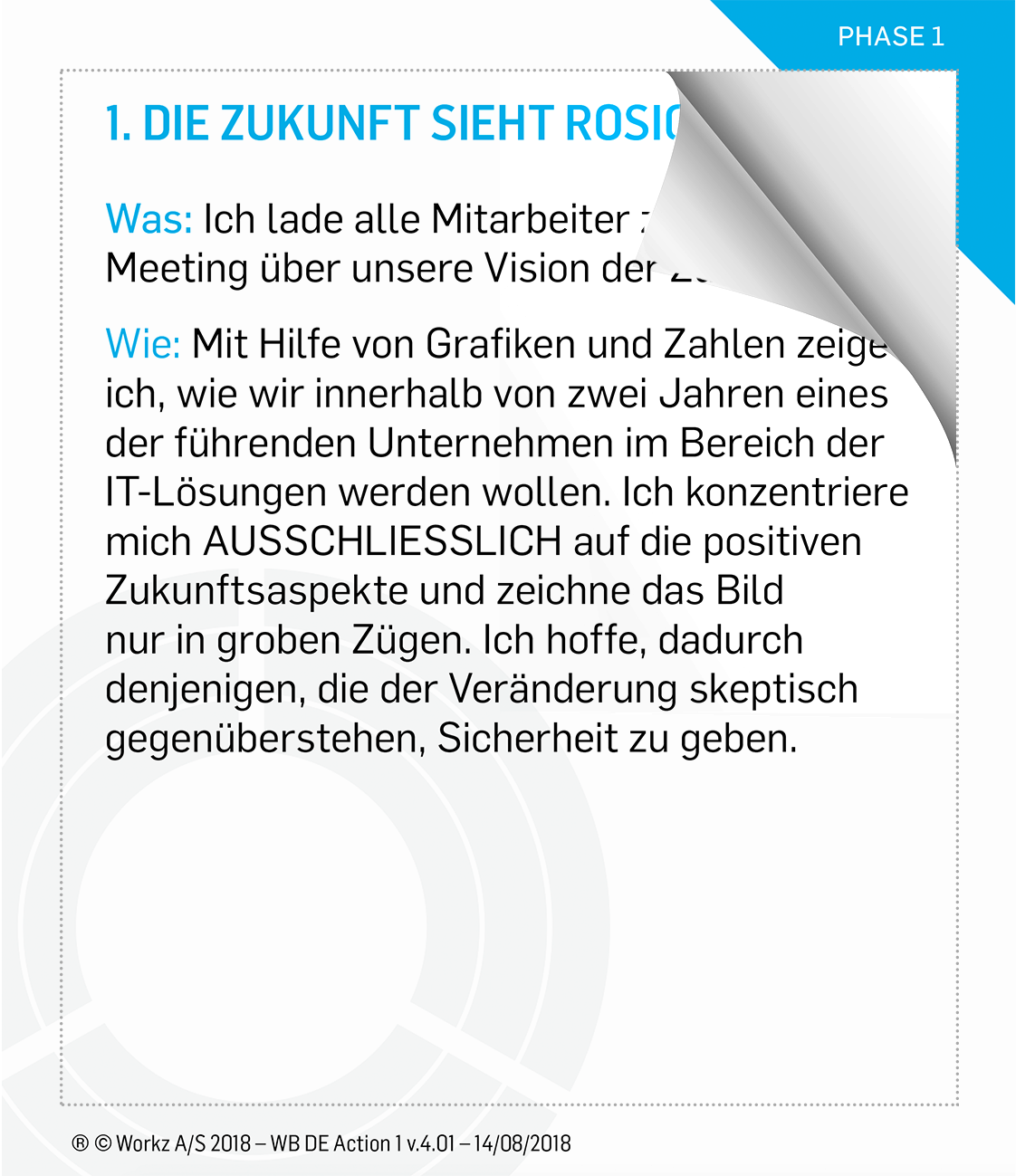 REFLEXIONEN
Diskutieren Sie Ihren Plan und die Ergebnisse Ihrer Handlungen
„Warum haben Sie die jeweilige Gangart und Karte ausgewählt?“
„Was hat gut funktioniert? Was lief nicht nach Plan?“
„Welcher Dialog gab Ihnen am meisten Inspiration?“
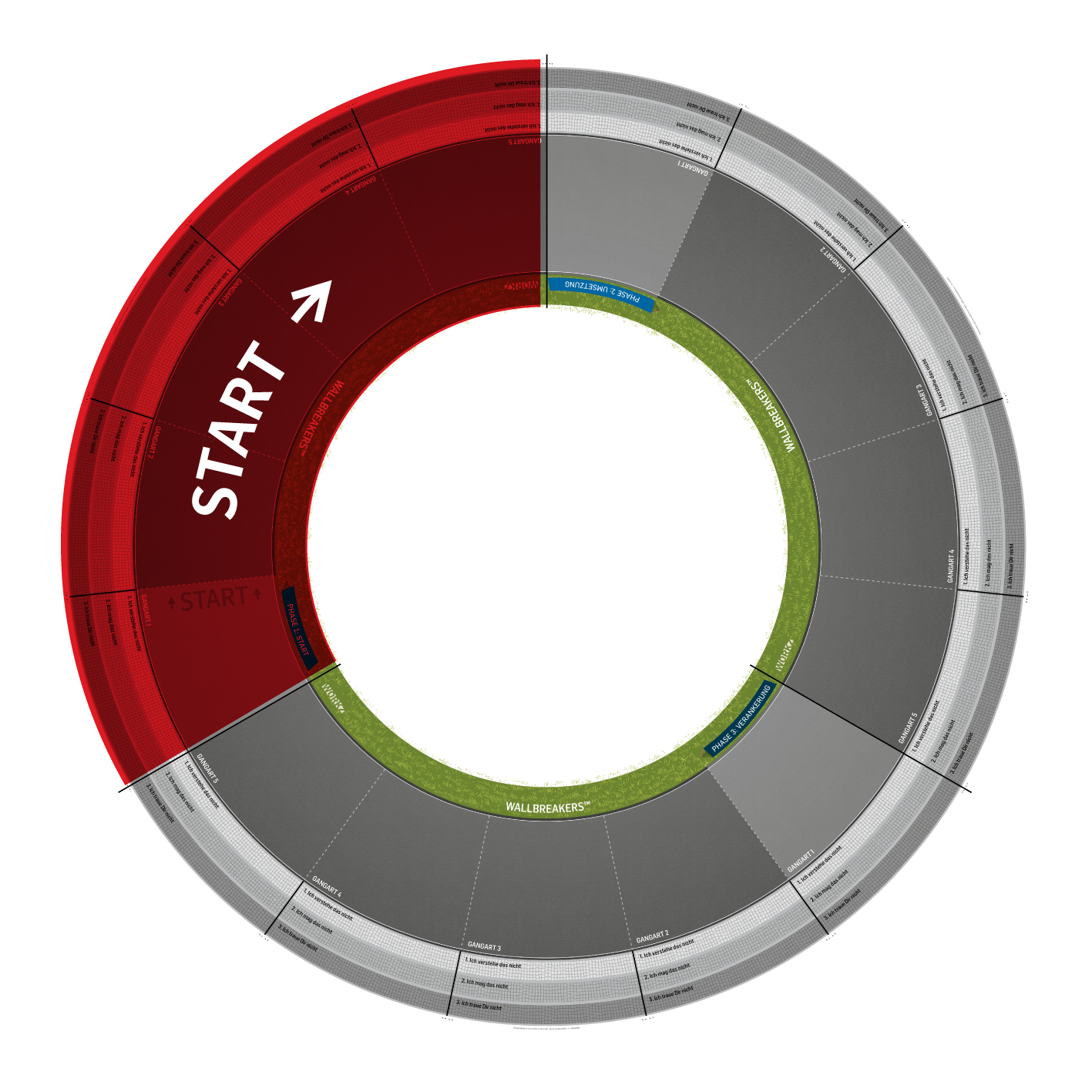 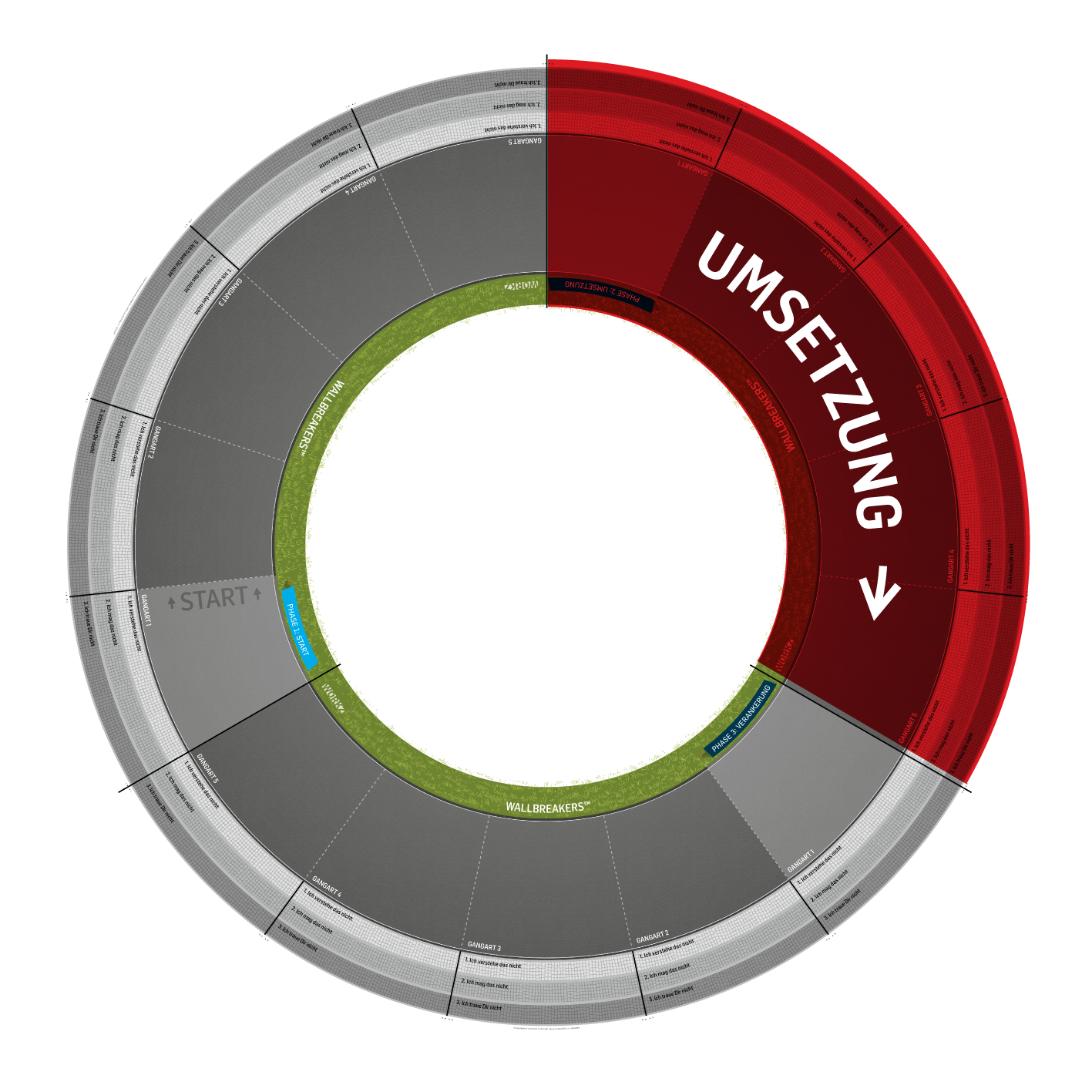 EINFÜHRUNG IN DIE UMSETZUNGSPHASE
Lesen Sie Seite 8
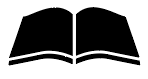 Lesen Sie die Einführung zur Phase und notieren Sie eventuelle Reflexionen.
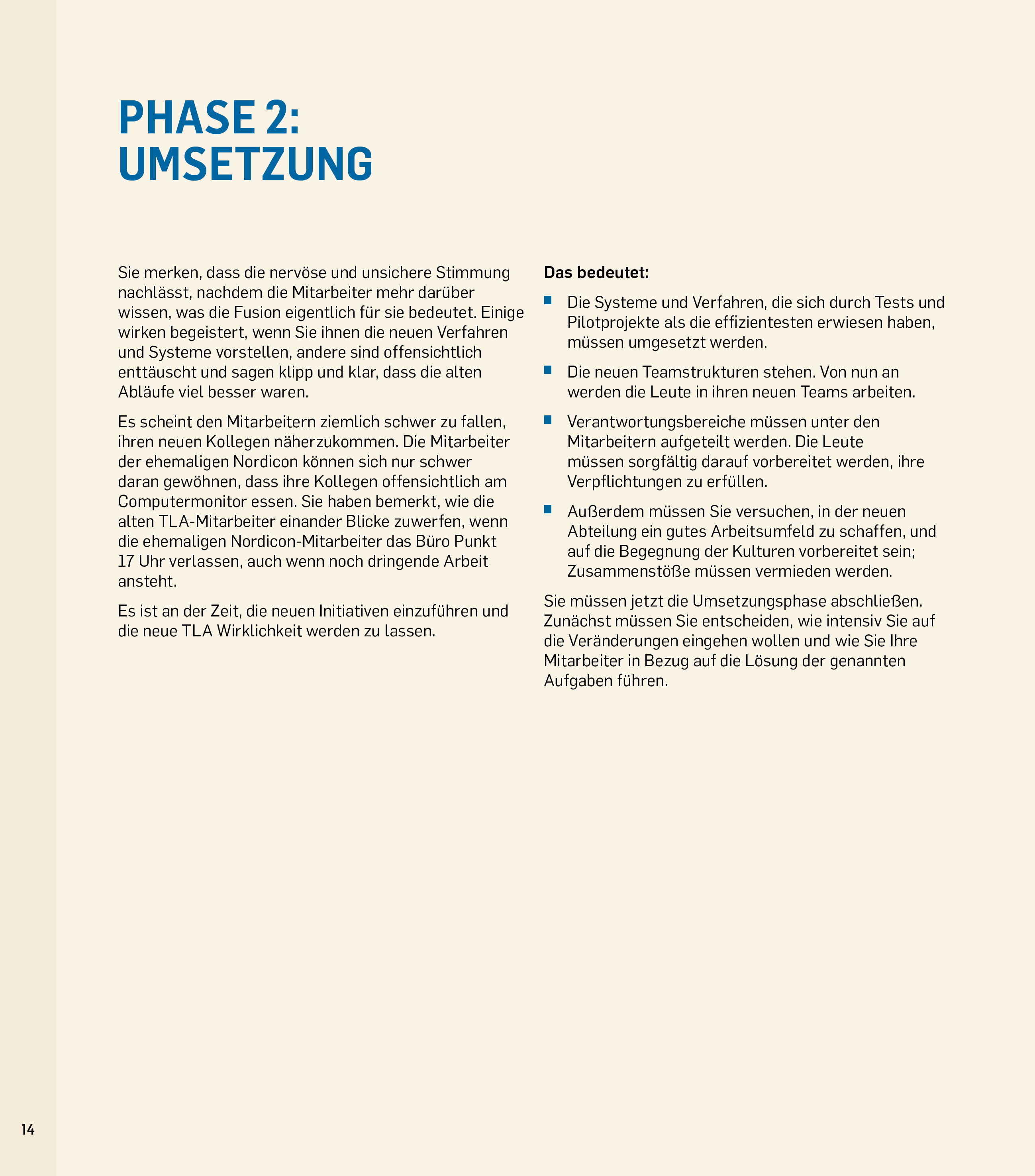 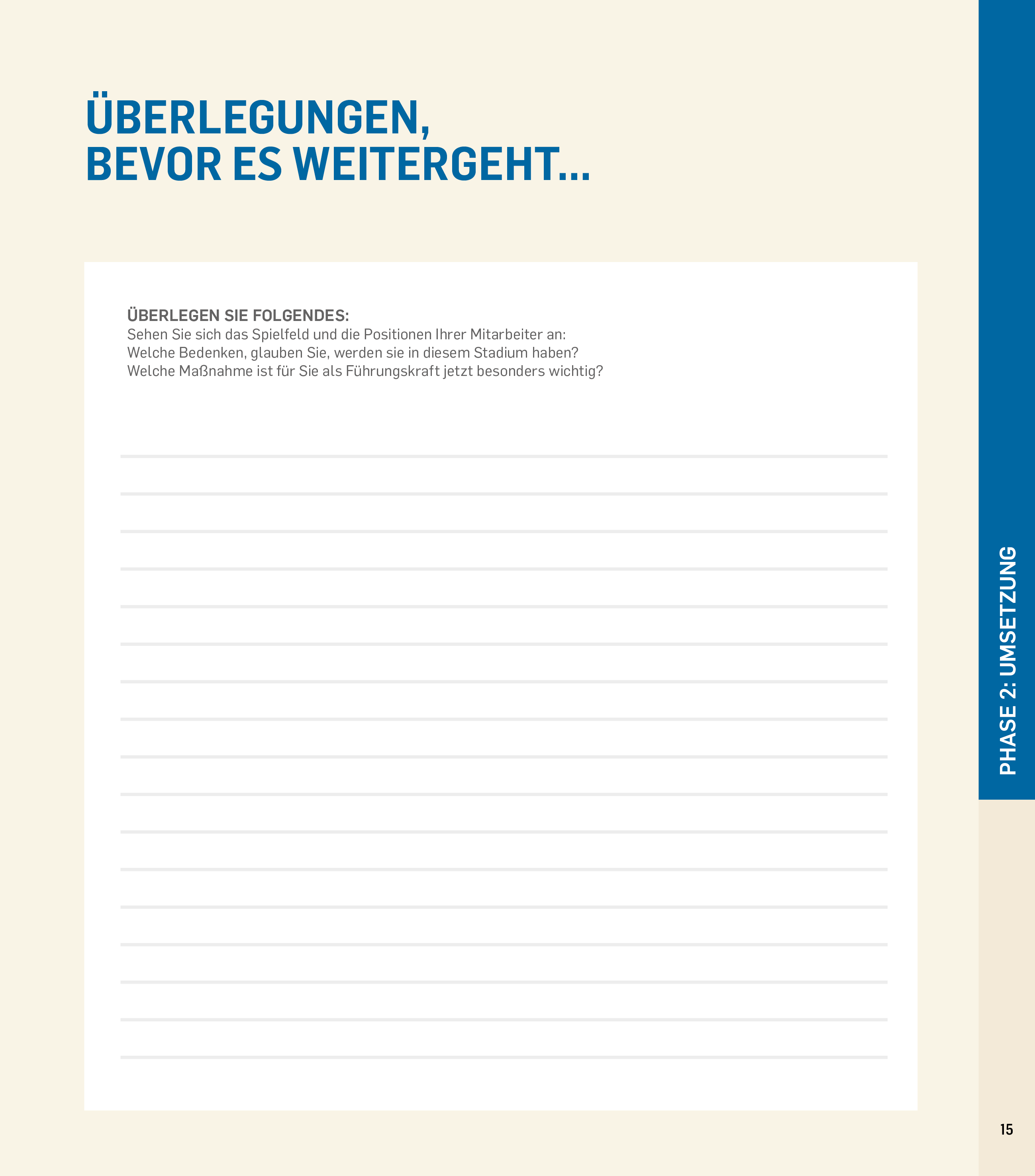 „Was sind Ihre Ziele in Bezug auf die Veränderung?“
„Wie werden Ihre Mitarbeiter reagieren?“
WAHL DER GANGART
Lesen Sie Seite 10–11
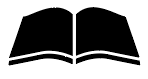 Lesen Sie sich einzeln die Wahl der Gangart durch und reflektieren Sie über Ihre eigene Meinung.
Wenn Sie als Gruppe bereit sind, diskutieren und wählen Sie die Gangart, auf die Sie sich einigen.
Öffnen Sie dann die gewählte Gangart und wenden Sie die Veränderungen auf die Positionen der Spielfiguren und des Busses an.
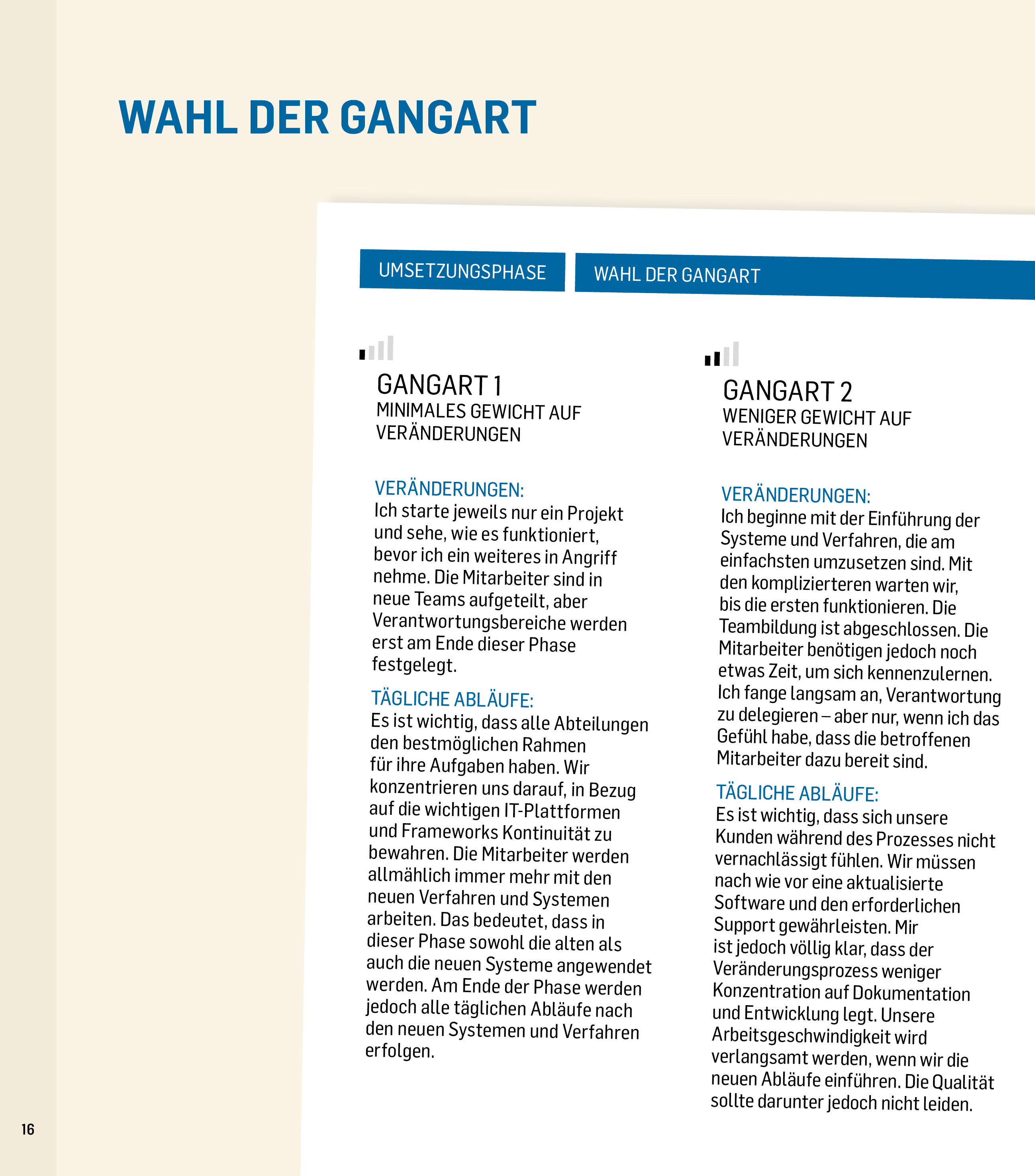 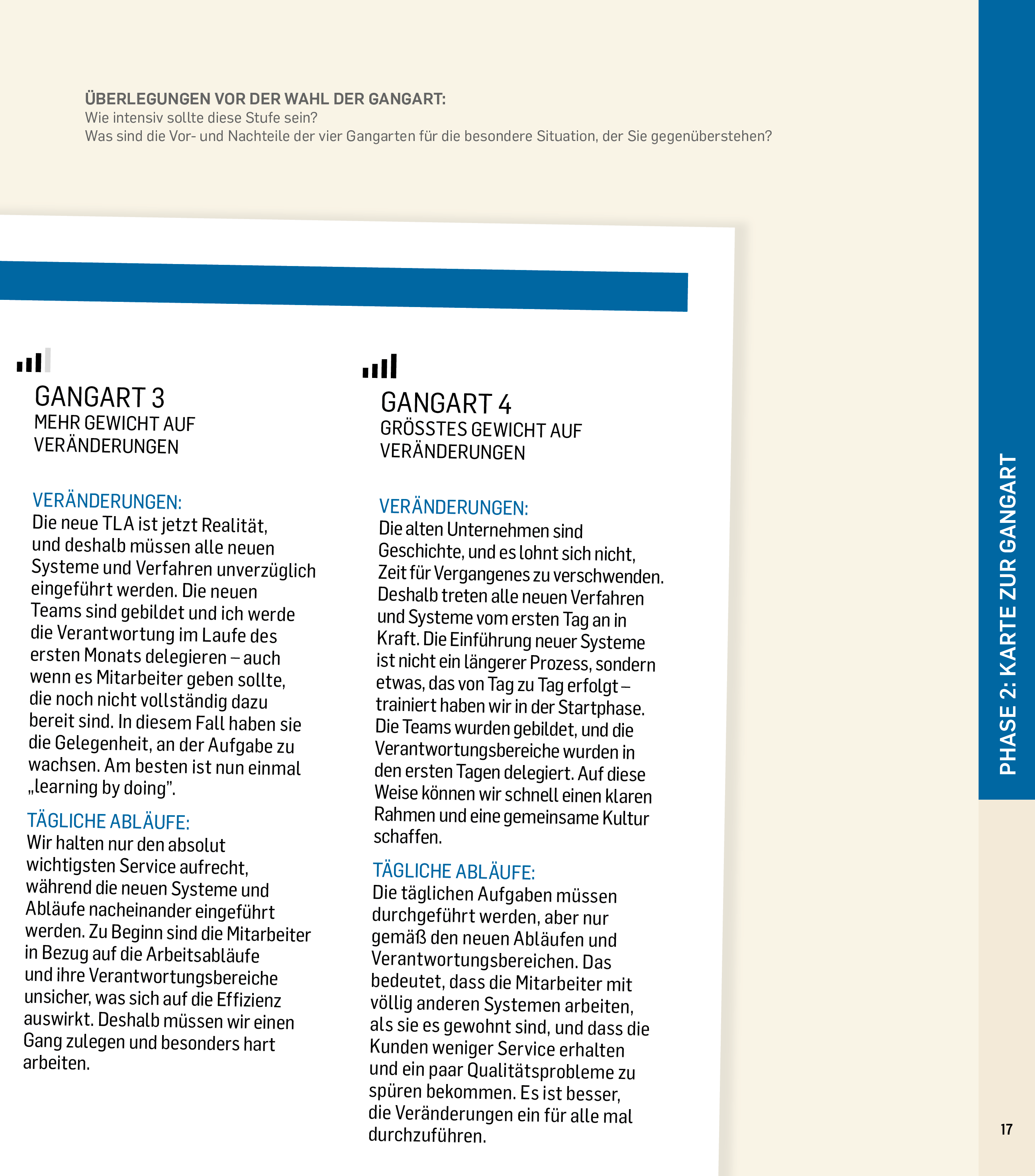 Bitte wägen Sie Folgendes ab: 
Die Phase, in der Sie sich befinden, die Leute, die Sie führen, Ihren Ehrgeiz, Ergebnisse zu erzielen und den auftretenden Widerstand.
WAHL DER LEADERSHIP-HANDLUNGEN
Lesen Sie Seite 12–13
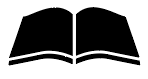 Sie müssen nun Ihre 4 Leadership-Handlungen wählen sowie die Reihenfolge, in der Sie sie durchführen wollen.
Beginnen Sie, indem Sie einen individuellen Plan erstellen.
Diskutieren Sie dann und einigen Sie sich gemeinsam auf einen Plan.
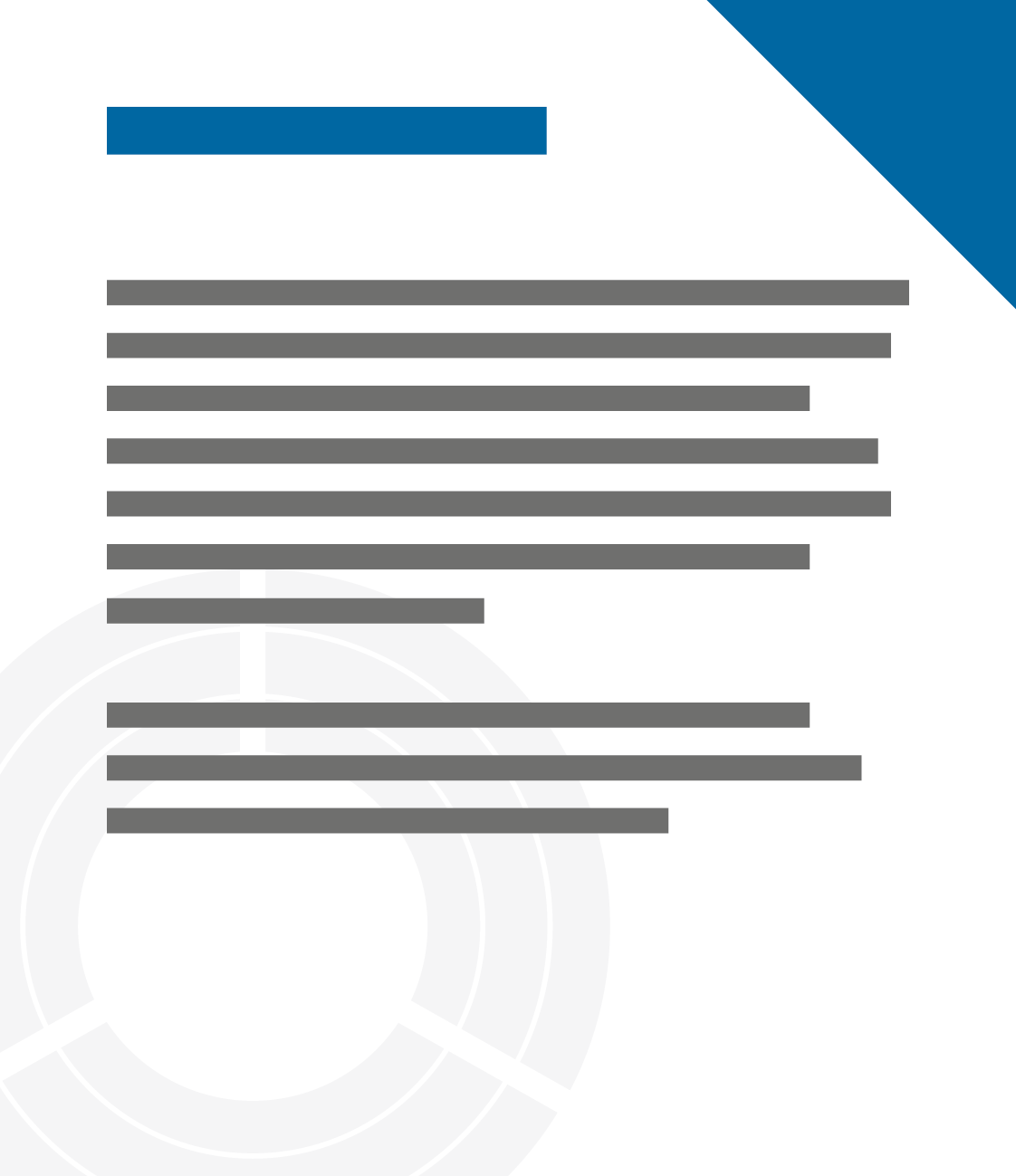 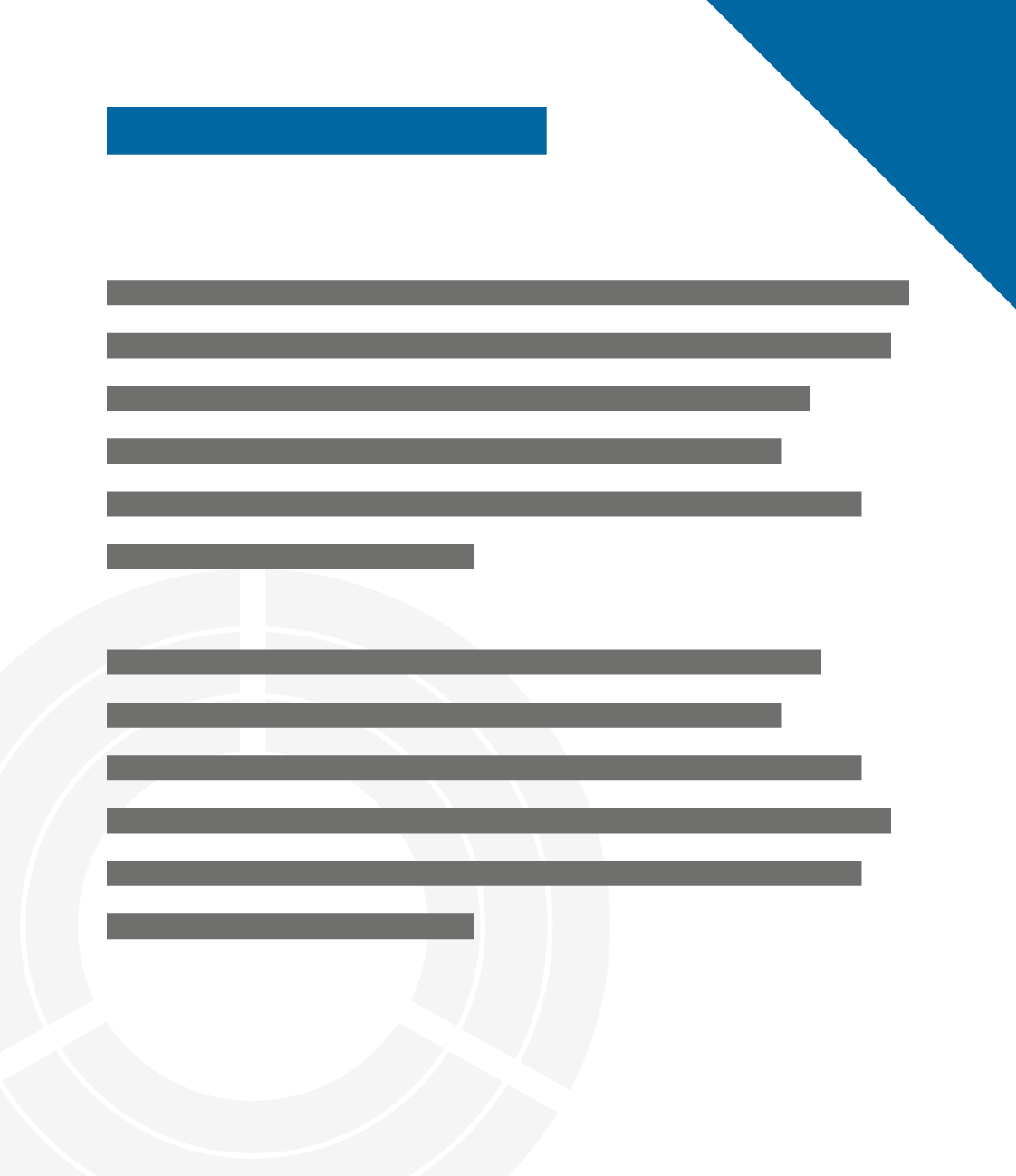 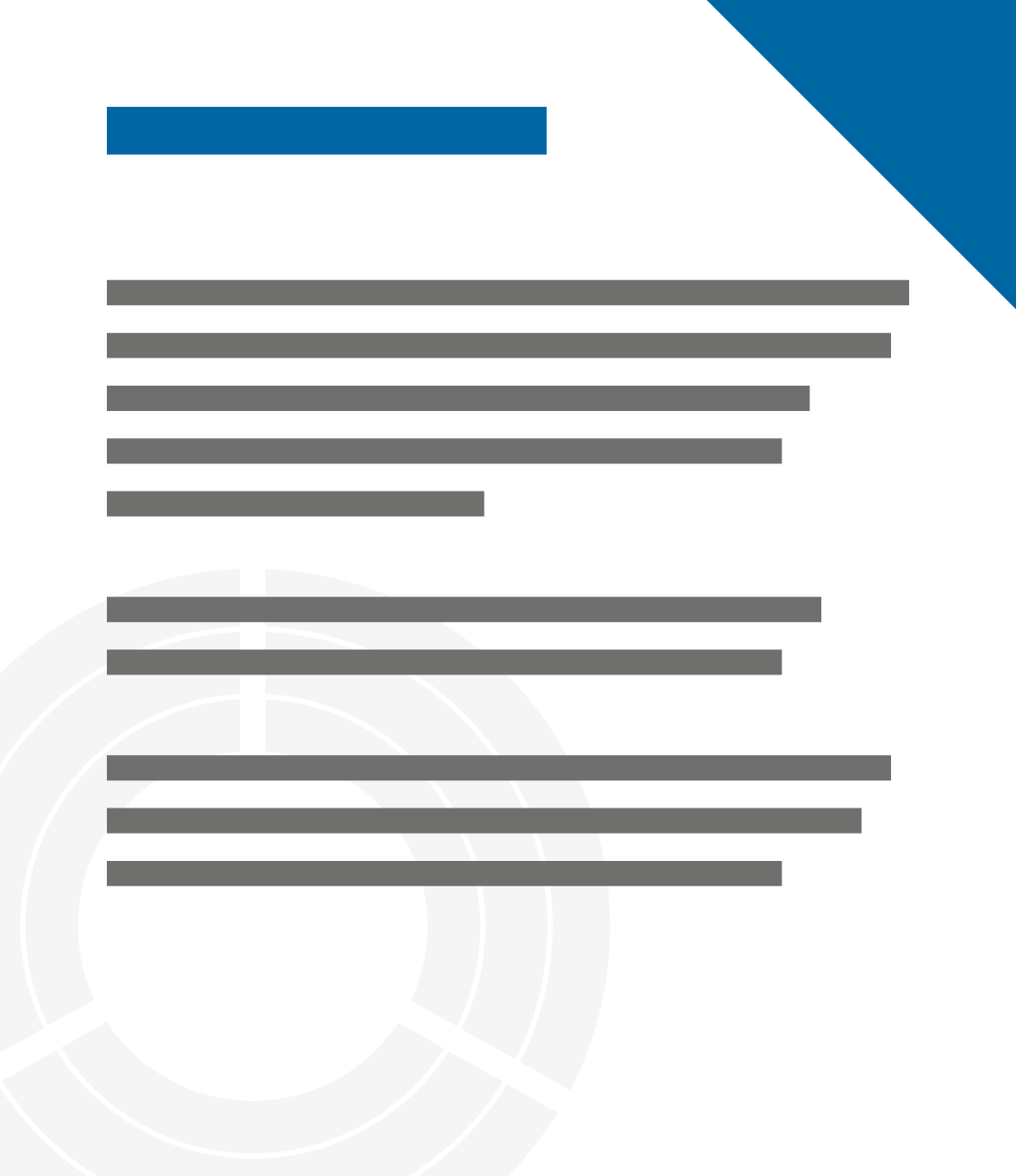 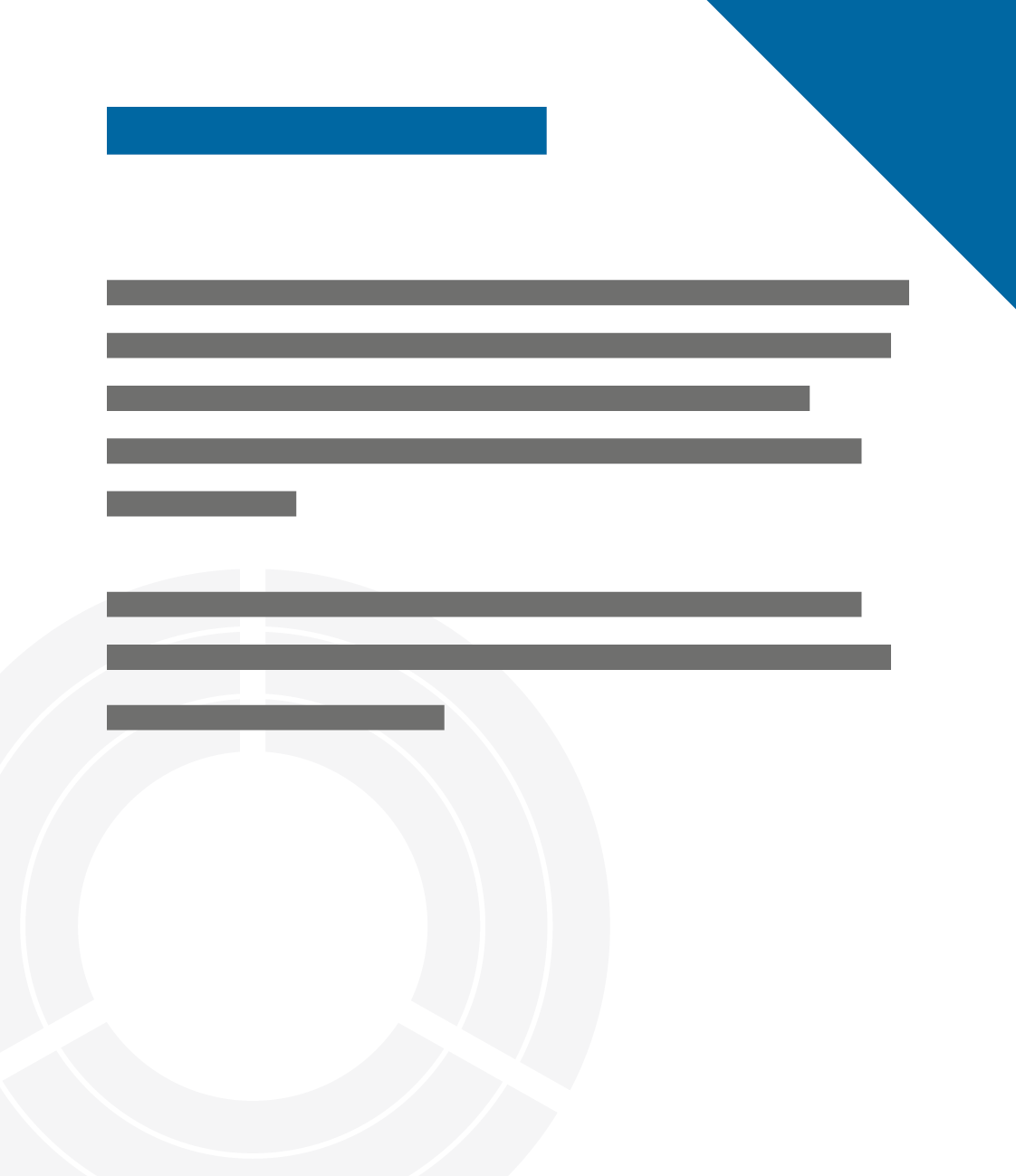 Bitte wägen Sie Folgendes ab: 
Die Phase, in der Sie sich befinden, die Persönlichkeit der Leute, die Sie führen, Ihren Ehrgeiz, Ergebnisse zu erzielen und die Widerstandsstufen, die Sie bewältigen müssen.
DURCHFÜHRUNG IHRES PLANS
Öffnen Sie Ihre Handlungen eine nach der anderen, lesen Sie was passiert, und wenden Sie die Veränderungen auf die Positionen der Spielfiguren und des Busses an.
Sie können Ihren Plan verändern und wenn nötig neue Handlungen setzen. 
Hinweis: Sobald eine Karte geöffnet wurde, kann die Handlung nicht rückgängig gemacht werden!
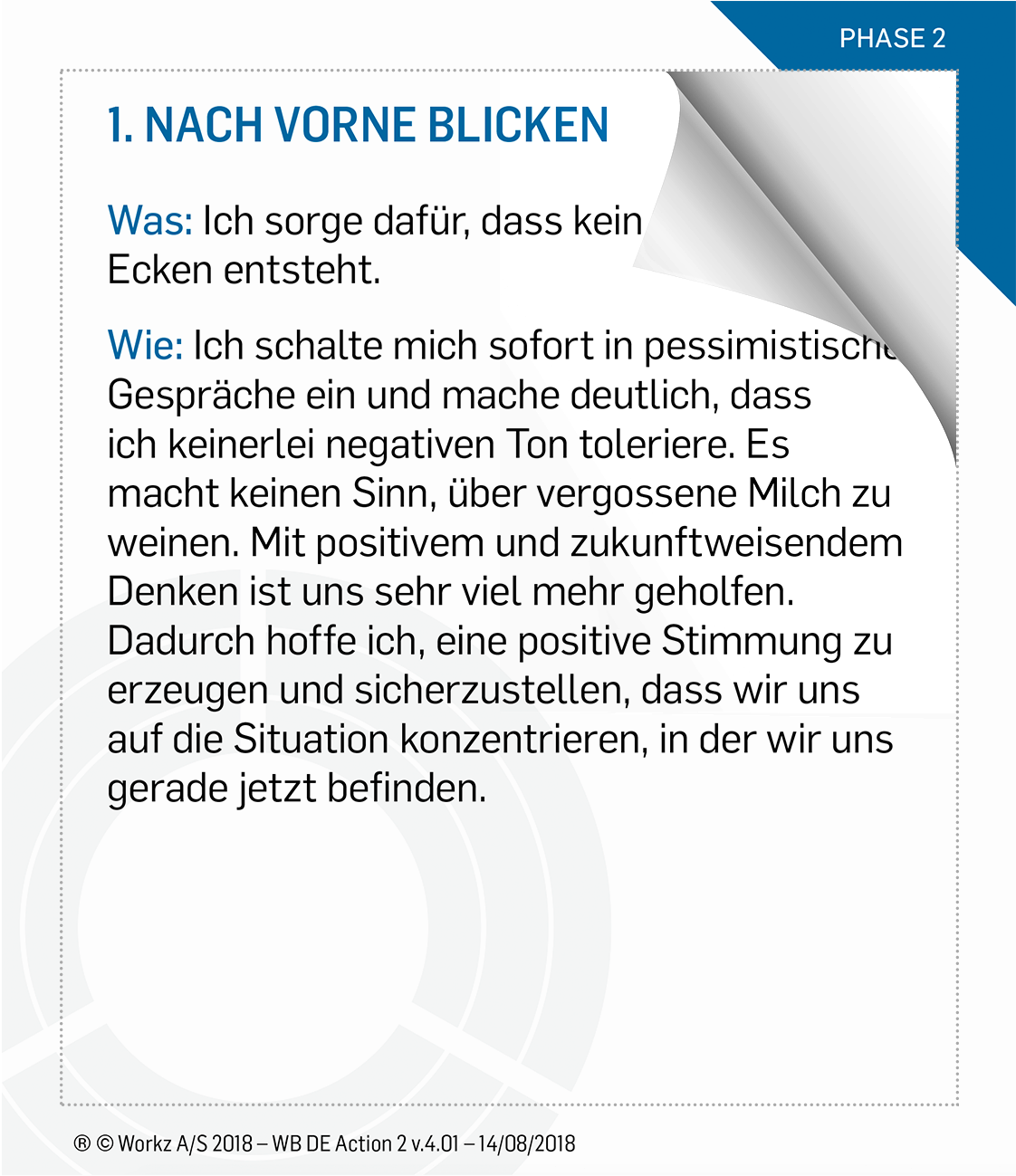 REFLEXIONEN
Diskutieren Sie Ihren Plan und die Ergebnisse Ihrer Handlungen
„Warum haben Sie die jeweilige Gangart und Karte ausgewählt?“
„Was hat gut funktioniert? Was lief nicht nach Plan?“
„Welcher Dialog gab Ihnen am meisten Inspiration?“
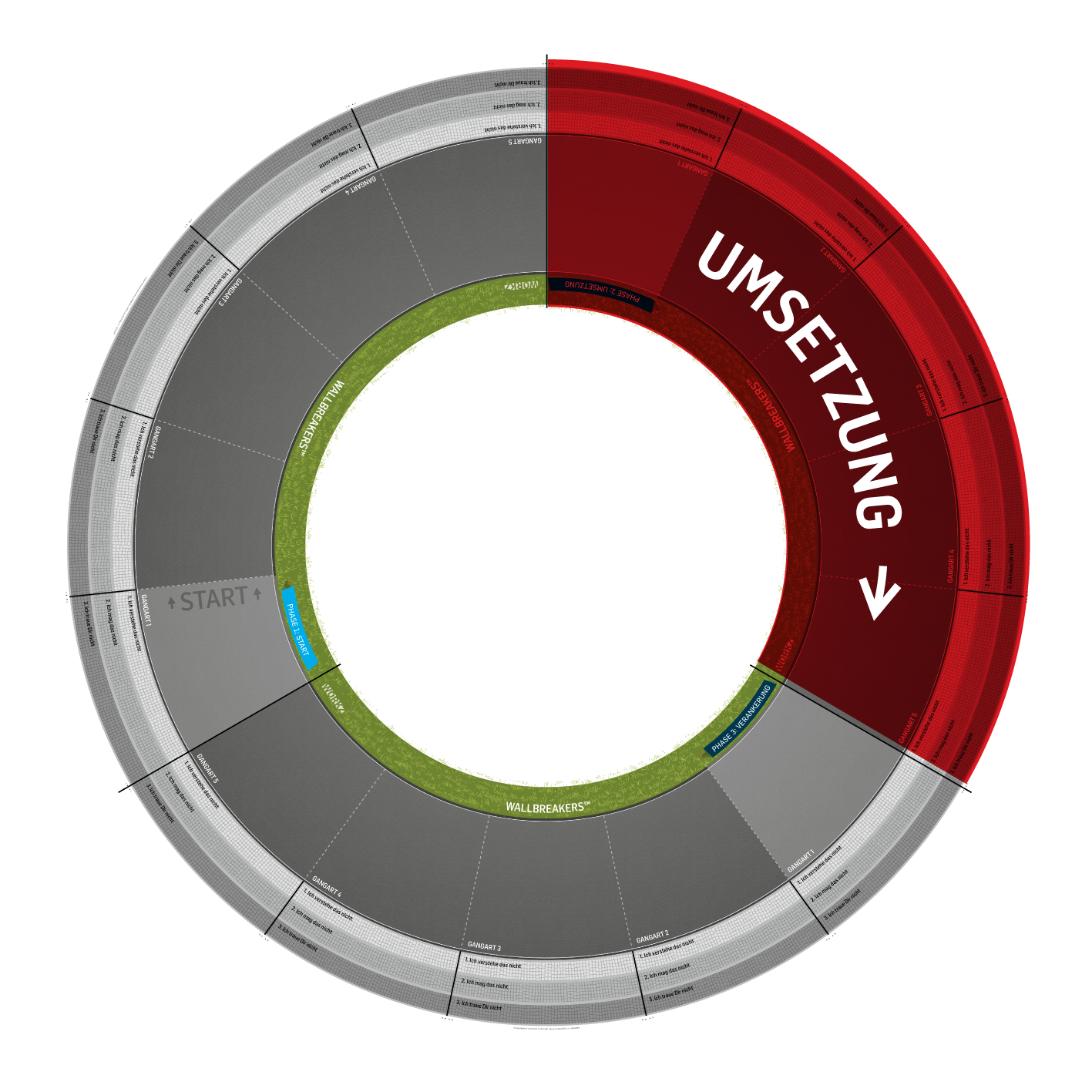 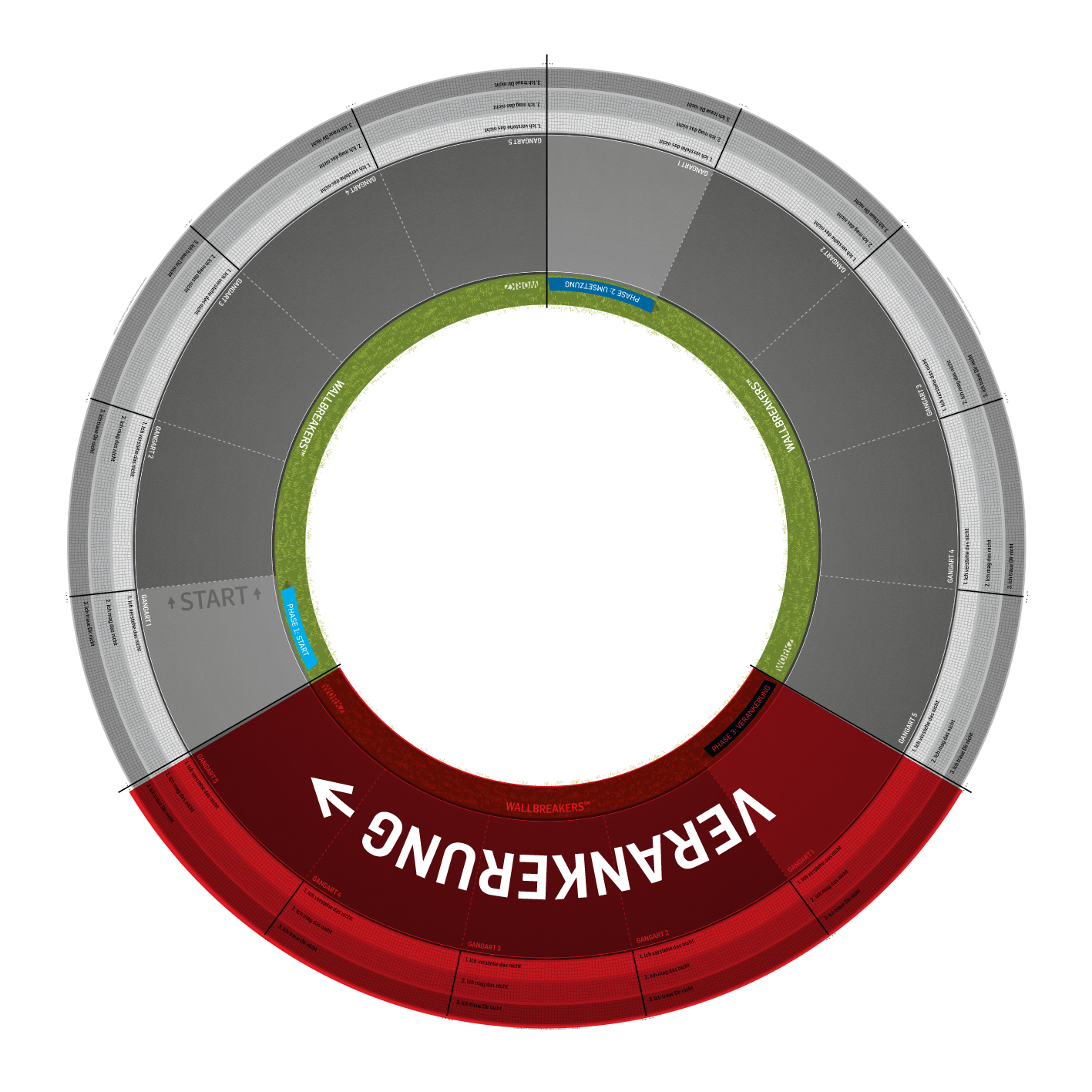 EINFÜHRUNG IN DIE VERANKERUNGSPHASE
Lesen Sie Seite 8
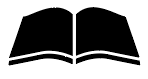 Lesen Sie die Einführung zur Phase und notieren Sie eventuelle Reflexionen.
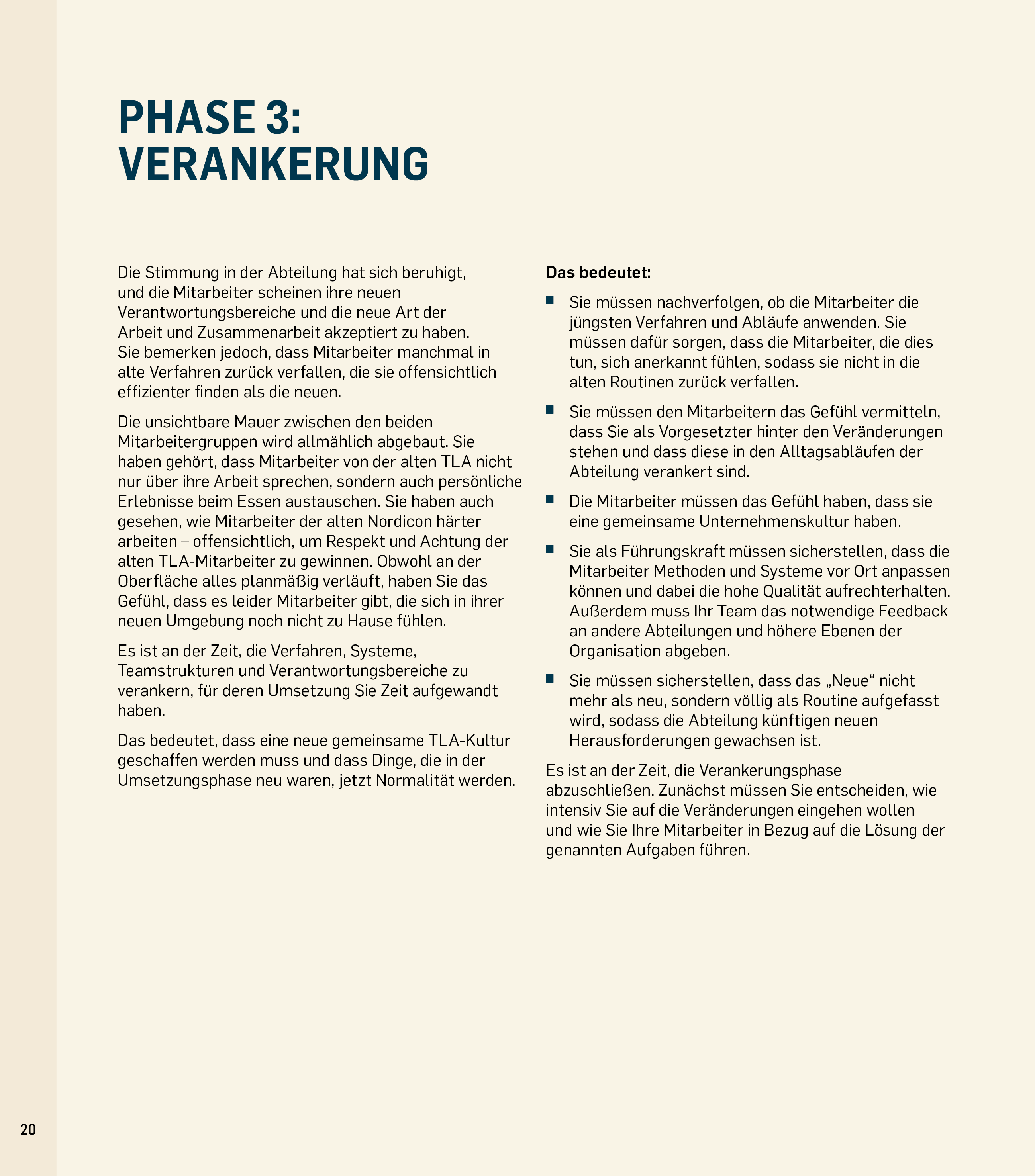 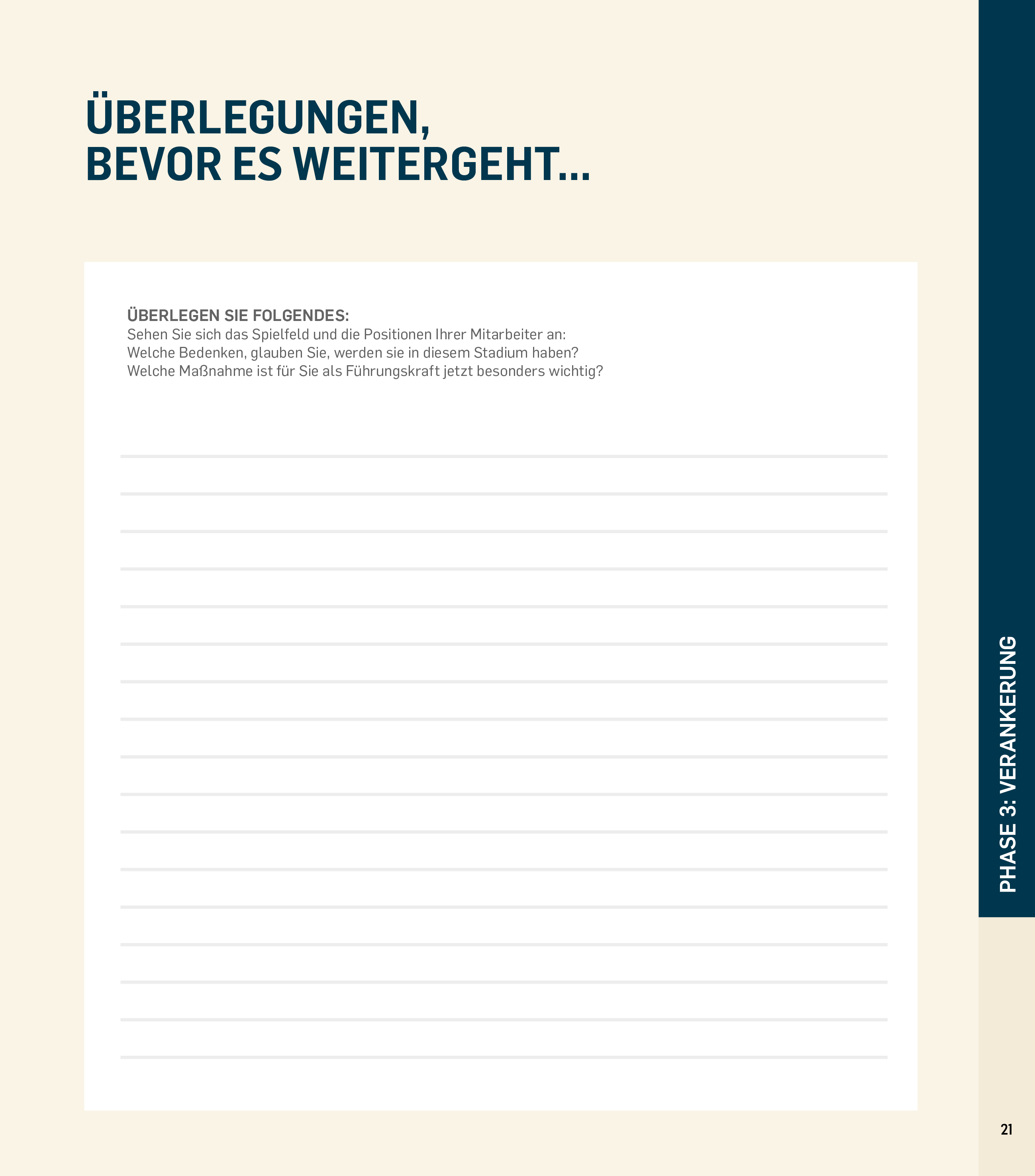 „Was sind Ihre Ziele in Bezug auf die Veränderung?“
„Wie werden Ihre Mitarbeiter reagieren?“
WAHL DER GANGART
Lesen Sie Seite 10–11
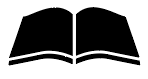 Lesen Sie sich einzeln die Wahl der Gangart durch und reflektieren Sie über Ihre eigene Meinung.
Wenn Sie als Gruppe bereit sind, diskutieren und wählen Sie die Gangart, auf die Sie sich einigen.
Öffnen Sie dann die gewählte Gangart und wenden Sie die Veränderungen auf die Positionen der Spielfiguren und des Busses an.
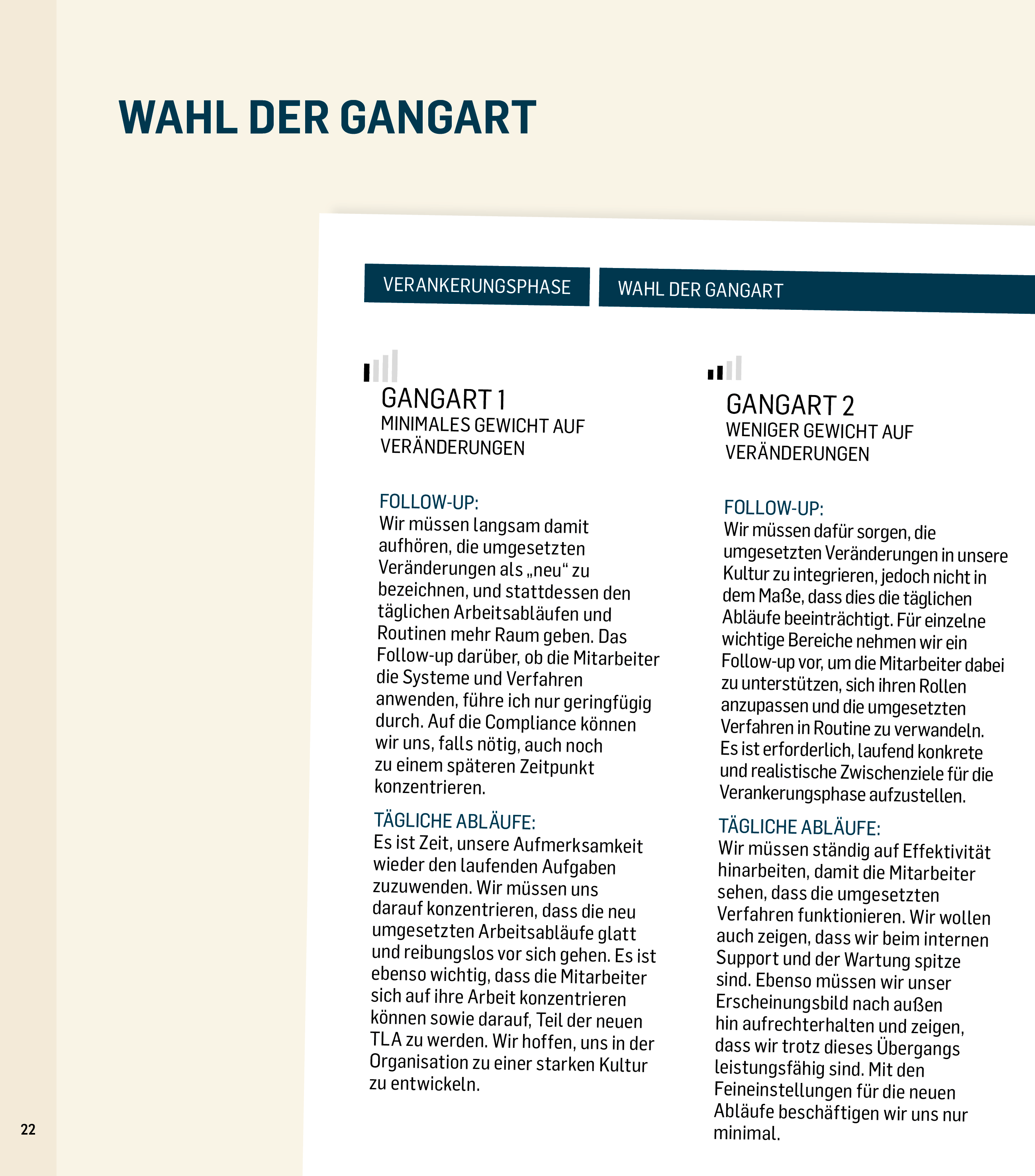 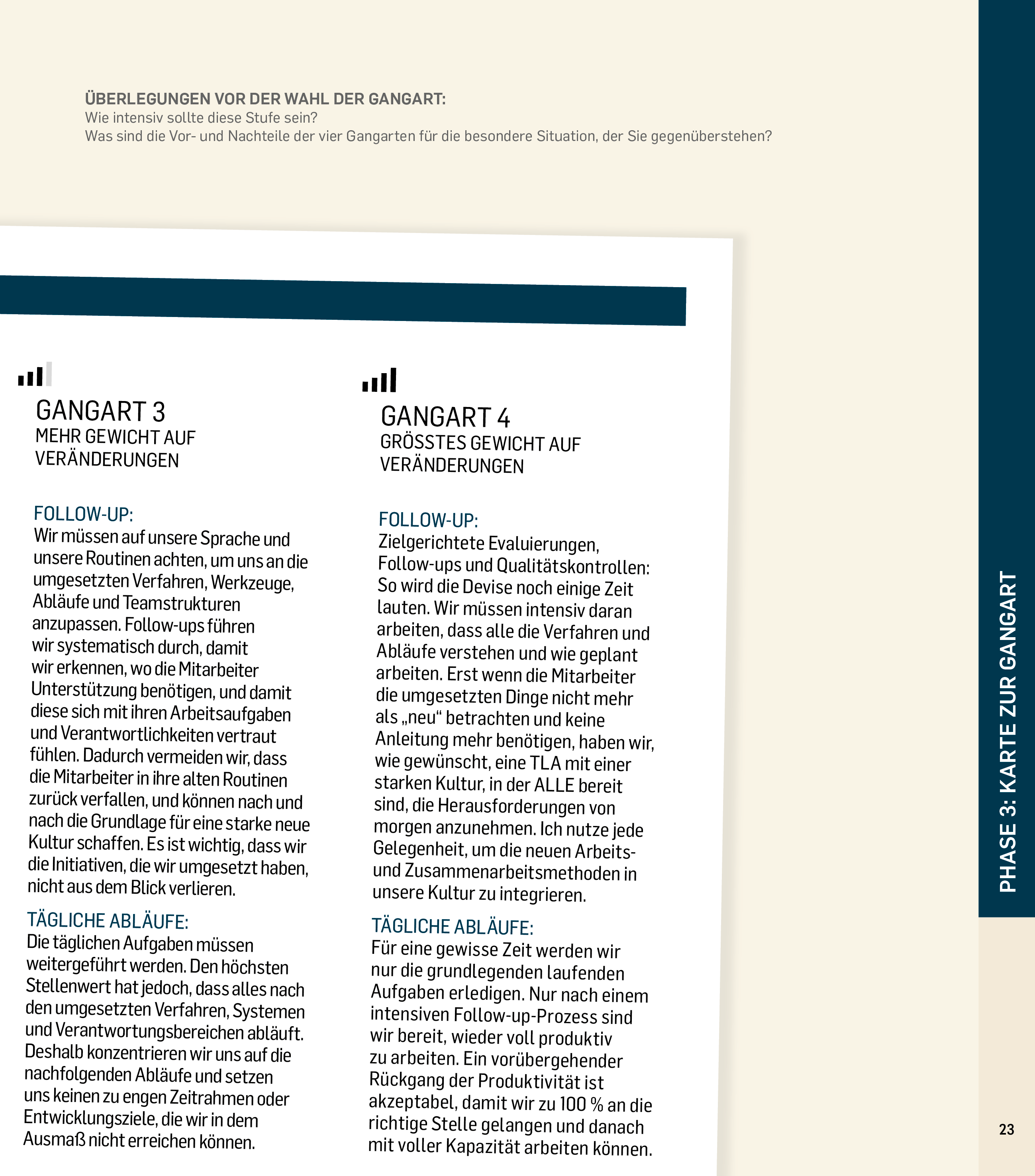 Bitte wägen Sie Folgendes ab: 
Die Phase, in der Sie sich befinden, die Leute, die Sie führen, Ihren Ehrgeiz, Ergebnisse zu erzielen und den auftretenden Widerstand.
WAHL DER LEADERSHIP-HANDLUNGEN
Lesen Sie Seite 12–13
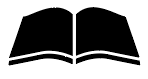 Sie müssen nun Ihre 4 Leadership-Handlungen wählen sowie die Reihenfolge, in der Sie sie durchführen wollen.
Beginnen Sie, indem Sie einen individuellen Plan erstellen.
Diskutieren Sie dann und einigen Sie sich gemeinsam auf einen Plan.
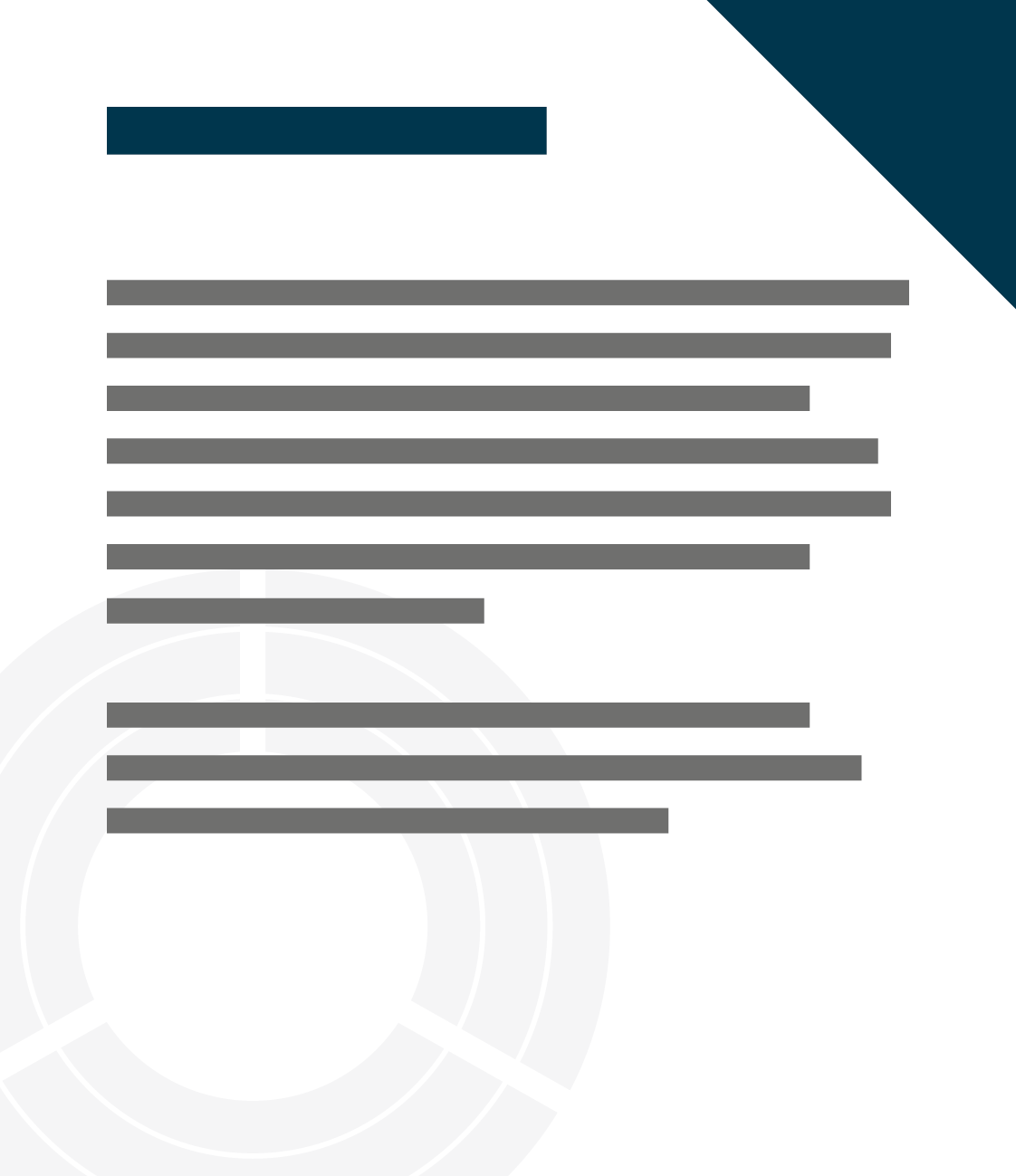 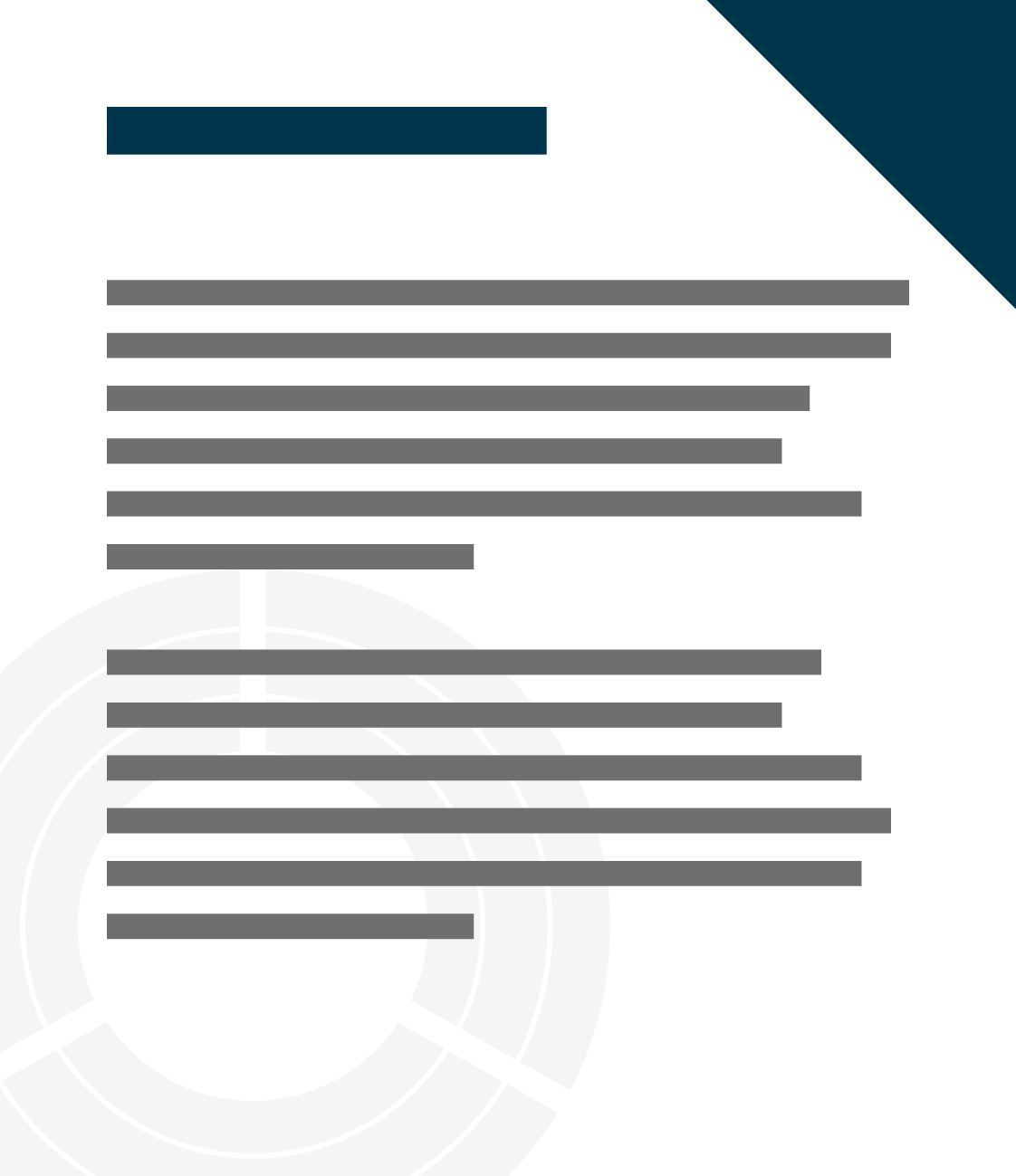 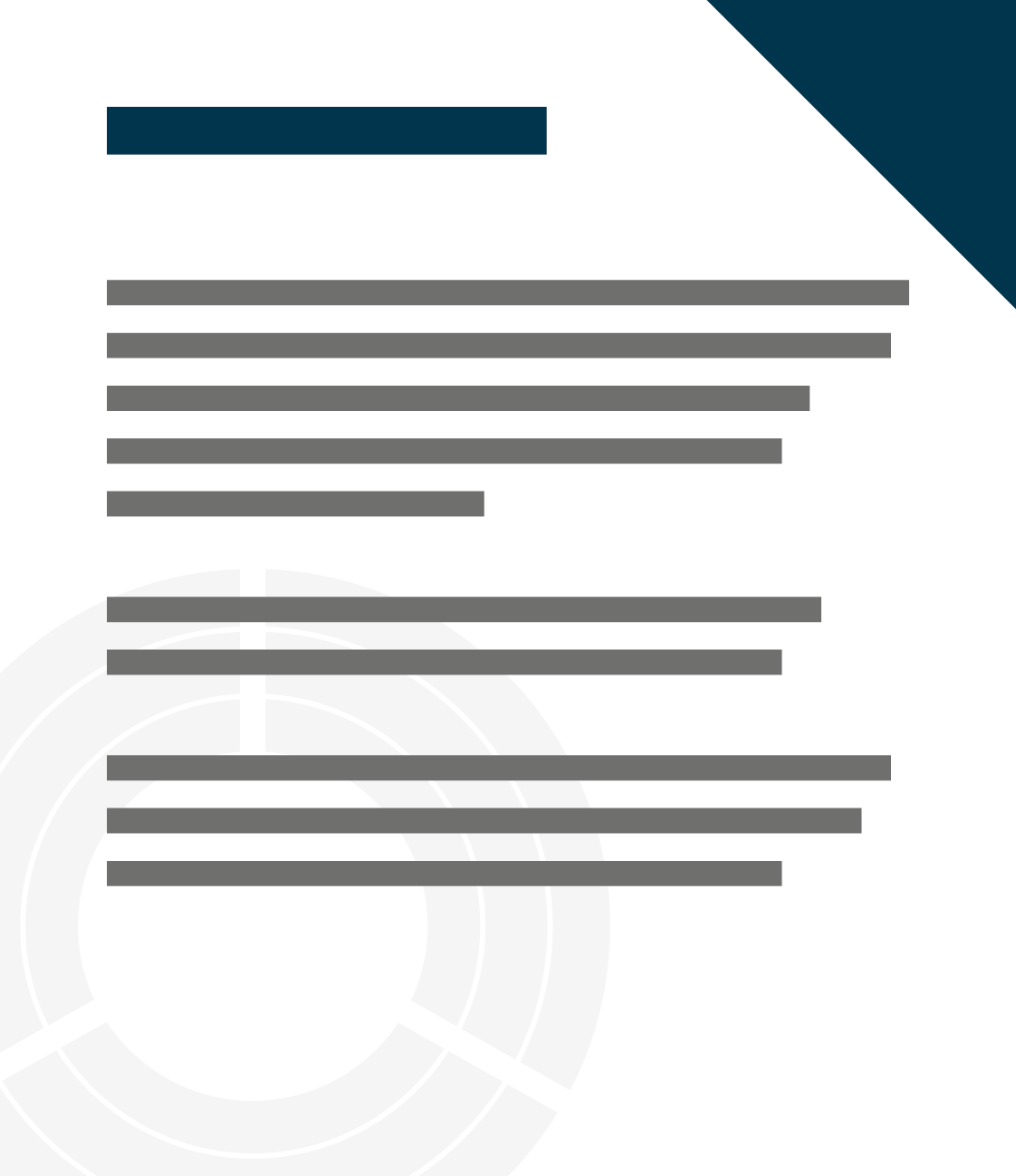 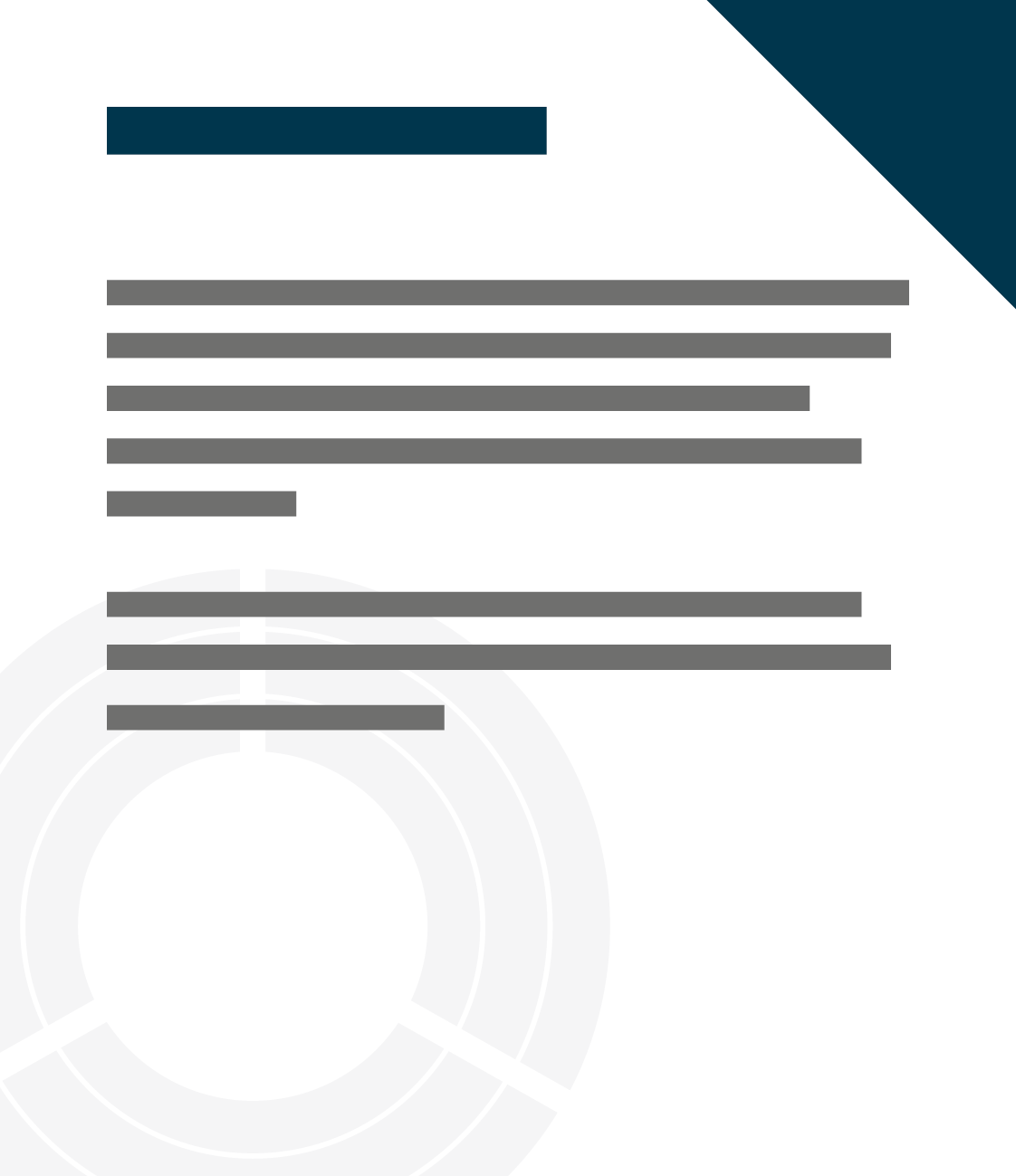 Bitte wägen Sie Folgendes ab: 
Die Phase, in der Sie sich befinden, die Persönlichkeit der Leute, die Sie führen, Ihren Ehrgeiz, Ergebnisse zu erzielen und die Widerstandsstufen, die Sie bewältigen müssen.
DURCHFÜHRUNG IHRES PLANS
Öffnen Sie Ihre Handlungen eine nach der anderen, lesen Sie was passiert, und wenden Sie die Veränderungen auf die Positionen der Spielfiguren und des Busses an.
Sie können Ihren Plan verändern und wenn nötig neue Handlungen setzen. 
Hinweis: Sobald eine Karte geöffnet wurde, kann die Handlung nicht rückgängig gemacht werden!
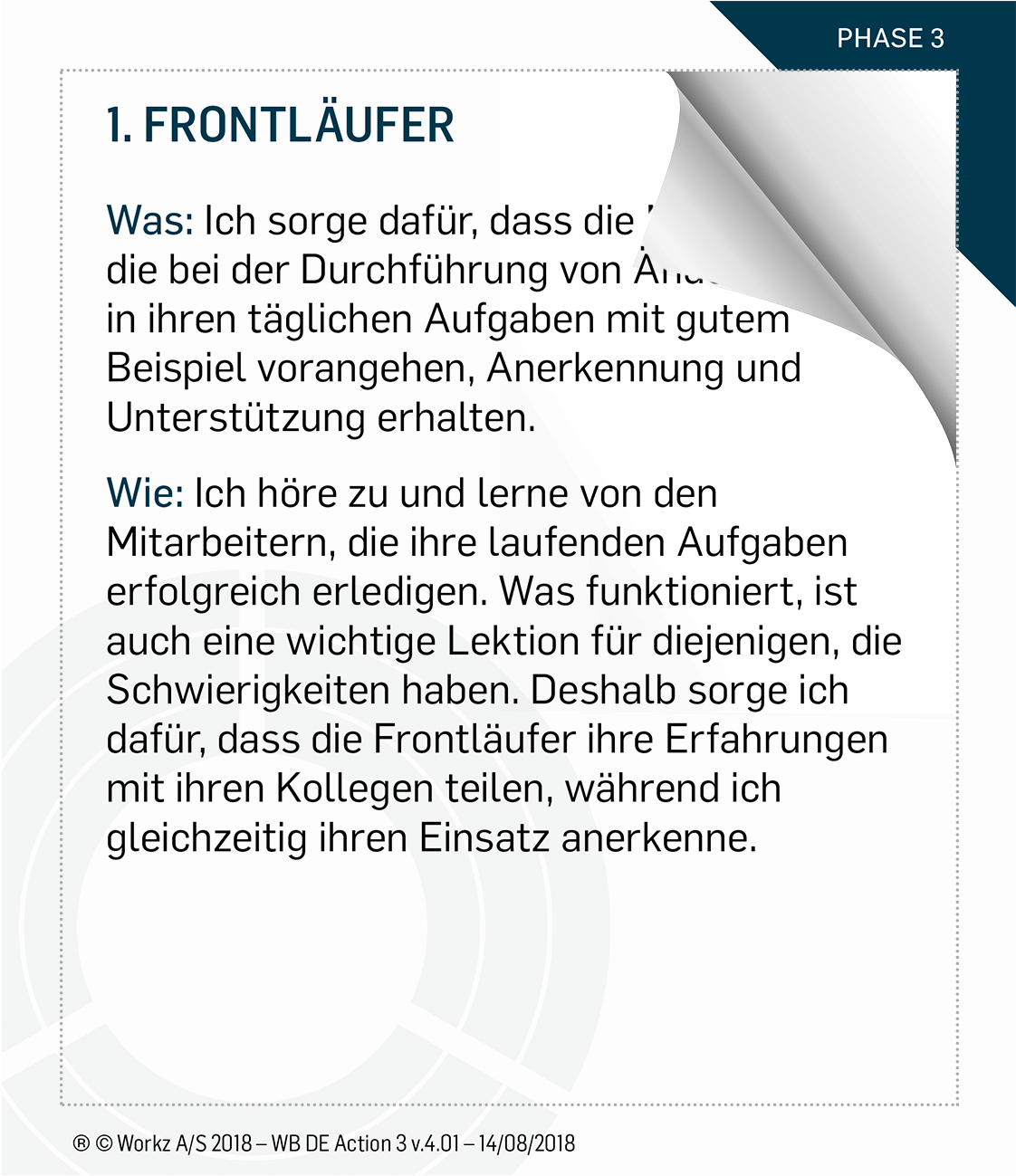 REFLEXIONEN
Diskutieren Sie Ihren Plan und die Ergebnisse Ihrer Handlungen
„Warum haben Sie die jeweilige Gangart und Karte ausgewählt?“
„Was hat gut funktioniert? Was lief nicht nach Plan?“
„Welcher Dialog gab Ihnen am meisten Inspiration?“
DANKE!
Beispiele für REFLEXIONEN
EINSTIEGSREFLEXION ÜBER VERÄNDERUNGEN
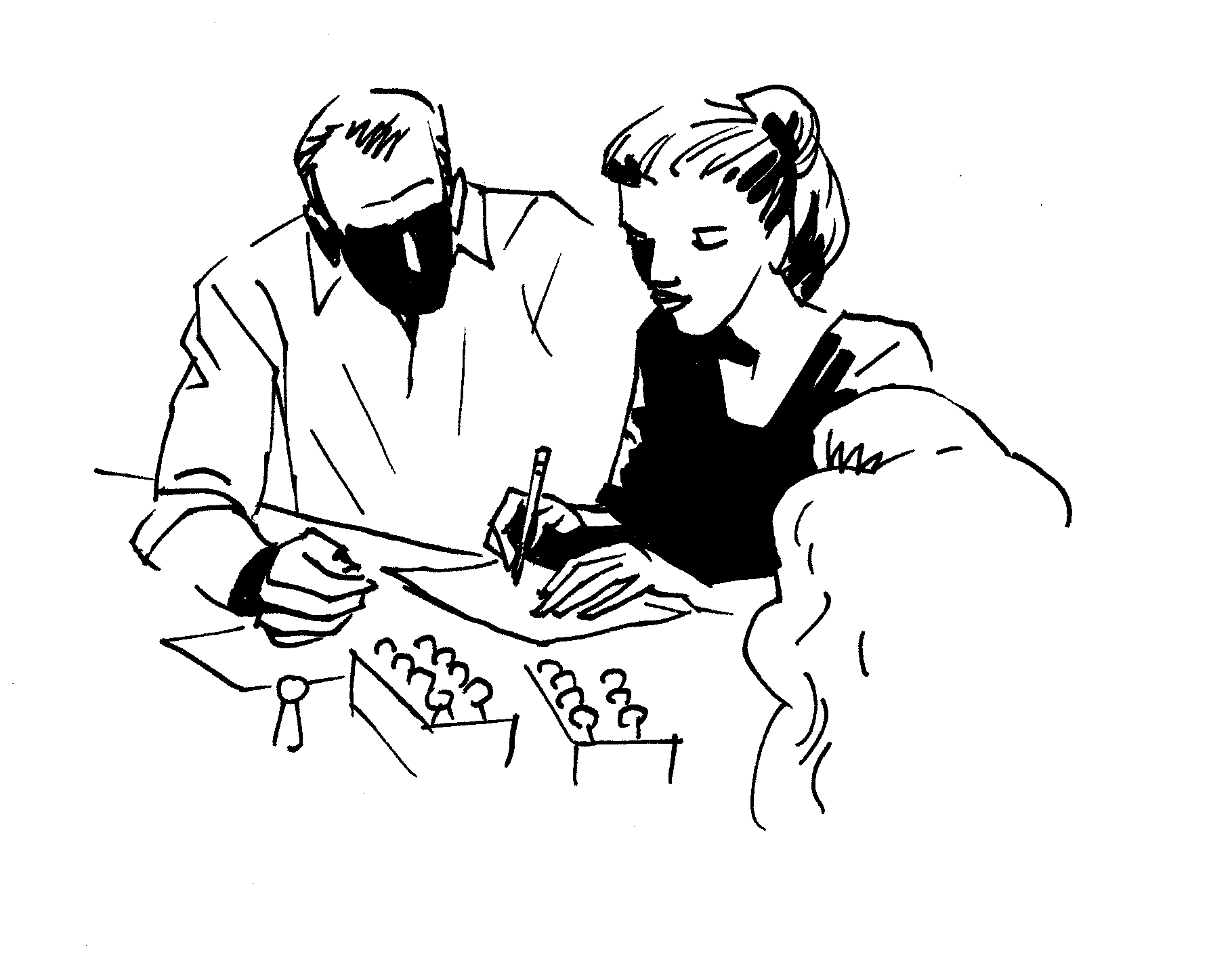 Denken Sie einzeln an eine positive Erfahrung einer Veränderung, entweder als Führungskraft oder als Beobachter.








Erzählen Sie davon innerhalb Ihrer Gruppe und greifen Sie wichtige Erkenntnisse auf.
Denken Sie an diese Punkte, wenn Sie Wallbreakers® spielen!
„Was ist passiert?“
„Was waren die wichtigsten Faktoren, die zum Erfolg führten?“
REFLEXIONEN ZU Change Leadership
Diskutieren Sie in der Gruppe die Rolle der drei Komponenten des Change Leadership.
Was ist Ihre wichtigste Schlussfolgerung aus dieser Phase über ...

Die Rolle des Tempos der Veränderung

Die Rolle des Widerstands

Die Rolle des Leaderships
AUF KARTENBLOCK SCHREIBEN  

EINE SCHLUSSFOLGERUNG PRO KARTE!
ZURÜCK ZUR REALITÄT
Wägen Sie einzeln Folgendes ab:
Denken Sie, basierend auf Ihren heutigen Diskussionen, über diese Fragen nach:







Sprechen Sie über diese Handlungspunkte mit der Person neben Ihnen und geben Sie einander Feedback
„Was sind die ersten konkreten Handlungen, die Sie ausführen können, wenn Sie nach Hause kommen?“
„Benötigen Sie Hilfe? Und von wem?“
THEORIEN UND HINTERGRUND
EIN SPIEL ÜBER VERÄNDERUNGEN
Der Schwerpunkt liegt auf den menschlichen Aspekten.
Basierend auf Theorien über Change Management und Leadership sowie Persönlichkeitstypen, darunter John Kotter, Rick Maurer, Daniel Goleman und MBTI.
Es geht um Veränderungsprozesse:
Drei verschiedene Phasen in Veränderungsprozessen.
Verständnis von Widerstand.
Menschen reagieren unterschiedlich auf Veränderungen.
Dem Leadership-Lernspiel liegt ein bestimmter Fall zugrunde: Das große IT-Service-Unternehmen TLA akquiriert die kleinere Nordicon.
Konzentrieren Sie sich auf den Austausch Ihrer Erkenntnisse, Bedenken und guten Ratschläge.
[Speaker Notes: For introducing the game or for presenting the game for internal or external customers.]
DER 8-STUFIGE PROZESS FÜR DIE LEITUNG VON VERÄNDERUNGEN VON JOHN KOTTER
Erzeugung eines Gefühls der Dringlichkeit
Schaffung einer leistungsfähigen Führungskoalition
Entwicklung einer Veränderungsvision und -strategie
Vermittlung der Veränderungsvision
Mitarbeiter für ein breit angelegtes Handeln auf die Vision hin befähigen
Generieren von kurzfristigen Erfolgen
Erfolge verstärken und weitere Veränderungen hervorbringen
Verankerung neuer Ansätze in der Unternehmenskultur
Quelle: John Kotter: „Leading Change“ (1995).
DIE 8 FALLEN VON JOHN KOTTER
Zulassen einer zu hohen Selbstzufriedenheit                                                                                       
Scheitern bei der Schaffung einer leistungsfähigen Führungskoalition
Unterschätzung der Kraft der Vision
Unzureichende Vermittlung der Vision
Zulassen von Hindernissen, die die neue Vision blockieren
Scheitern bei der Generierung kurzfristiger Erfolge
Siege feiern, bevor die Schlacht gewonnen ist
Vernachlässigen der Verankerung neuer Ansätze in der Unternehmenskultur
Quelle: John Kotter: „Leading Change“ (1995).
VERSTÄNDNIS VON VERÄNDERUNGSPROZESSEN
EigenwahrnehmungVerständnis der eigenen Vorlieben in Veränderungsprozessen im Vergleich zu den Vorlieben der Mitarbeiter.
VoraussichtVeränderung planen, Leadership planen und potenzielle Hindernisse voraussehen.
Versuchen zu verstehen, wie verschiedene Individuen agieren und reagieren. 
Gruppenverhalten beobachten und analysieren.
Verständnis von Veränderungen in einem organisatorischen Kontext.
Persönliche Kompetenz
Soziale Kompetenz
Bewusstsein
Eigenwahrnehmung
Soziales Bewusstsein
Selbstmanagement
Soziale Kompetenzen
Aktion
Quelle: Daniel Goleman: „Emotional Intelligence“ (1995).
EINFLUSS AUF ANDERE UND DAS UNTERNEHMENSKLIMA
Nach Daniel Goleman.
VERÄNDERUNGSZYKLUS – VERSCHIEDENE PHASEN VON VERÄNDERUNGEN
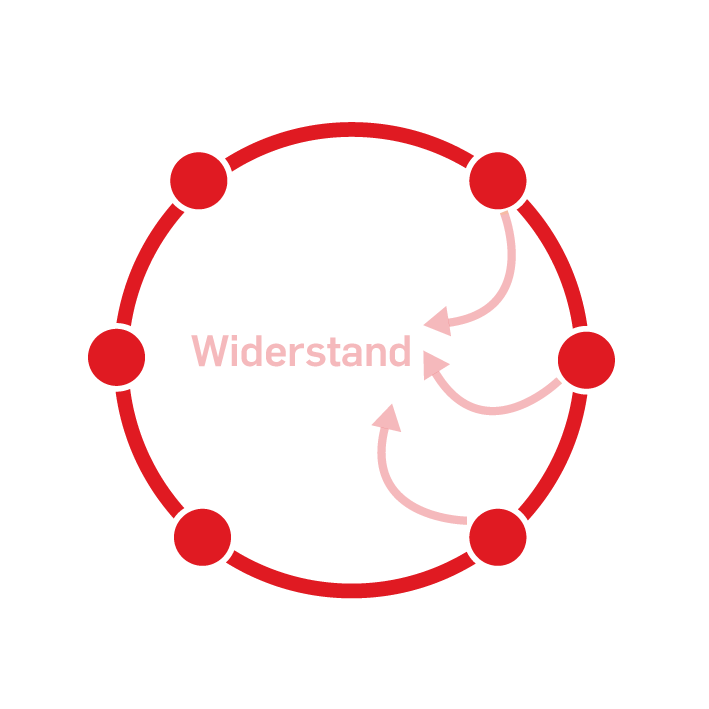 IM DUNKELN
Die Notwendigkeit zur Veränderung ist nicht offensichtlich.
ZEIT FÜR FORTBEWEGUNG
Abnehmende Notwendigkeit. Vermeiden Sie, auf dem Herkömmlichen zu bestehen, sobald eine neue Veränderung notwendig wird.
HERAUSFORDERUNG ERKENNEN
Überzeugende Gründe für die Veränderung 
sind notwendig, um ein Verständnis für die 
Notwendigkeit zur Veränderung zu schaffen.
ERGEBNISSE
Die Veränderungen müssen als natürlicher Bestandteil in das Denken und Handeln der Mitarbeiter integriert werden. Ein stetiges Bewusstsein über die Notwendigkeit und die Management-Unterstützung ist von entscheidender Bedeutung.
EINFÜHRUNG
Die neuen Veränderungsinitiativen müssen mit erheblicher Unterstützung des Managements umgesetzt werden. Dialog mit den wichtigsten Akteuren pflegen.
ERSTE SCHRITTE
Rahmen der Veränderung erstellen. 
Wichtigste Akteure in den Prozess 
einbeziehen. Rahmen erstellen, innerhalb dessen 
sie Einfluss ausüben können.